台南建築經營協會攝
影社
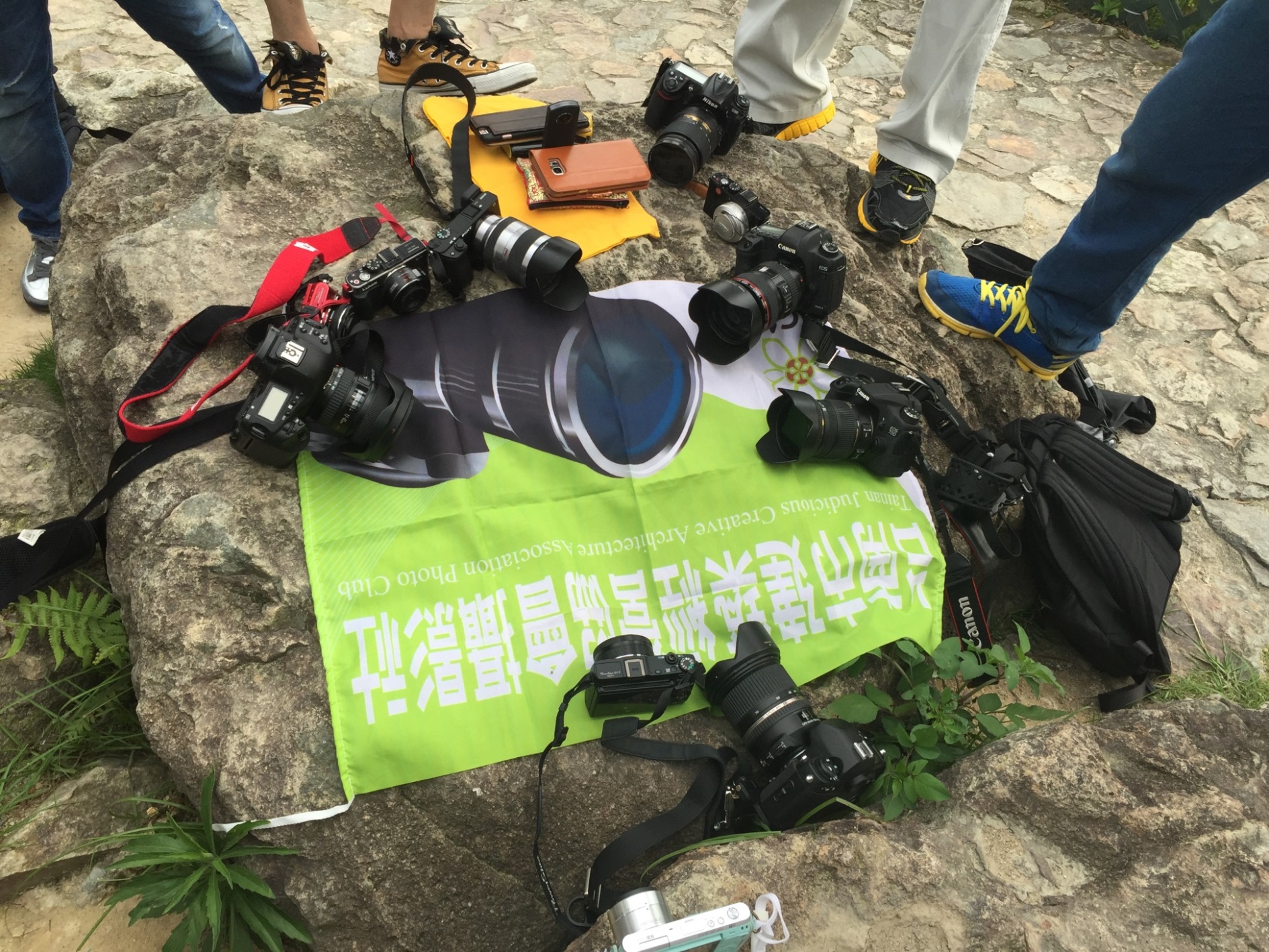 社長 陳祐帆
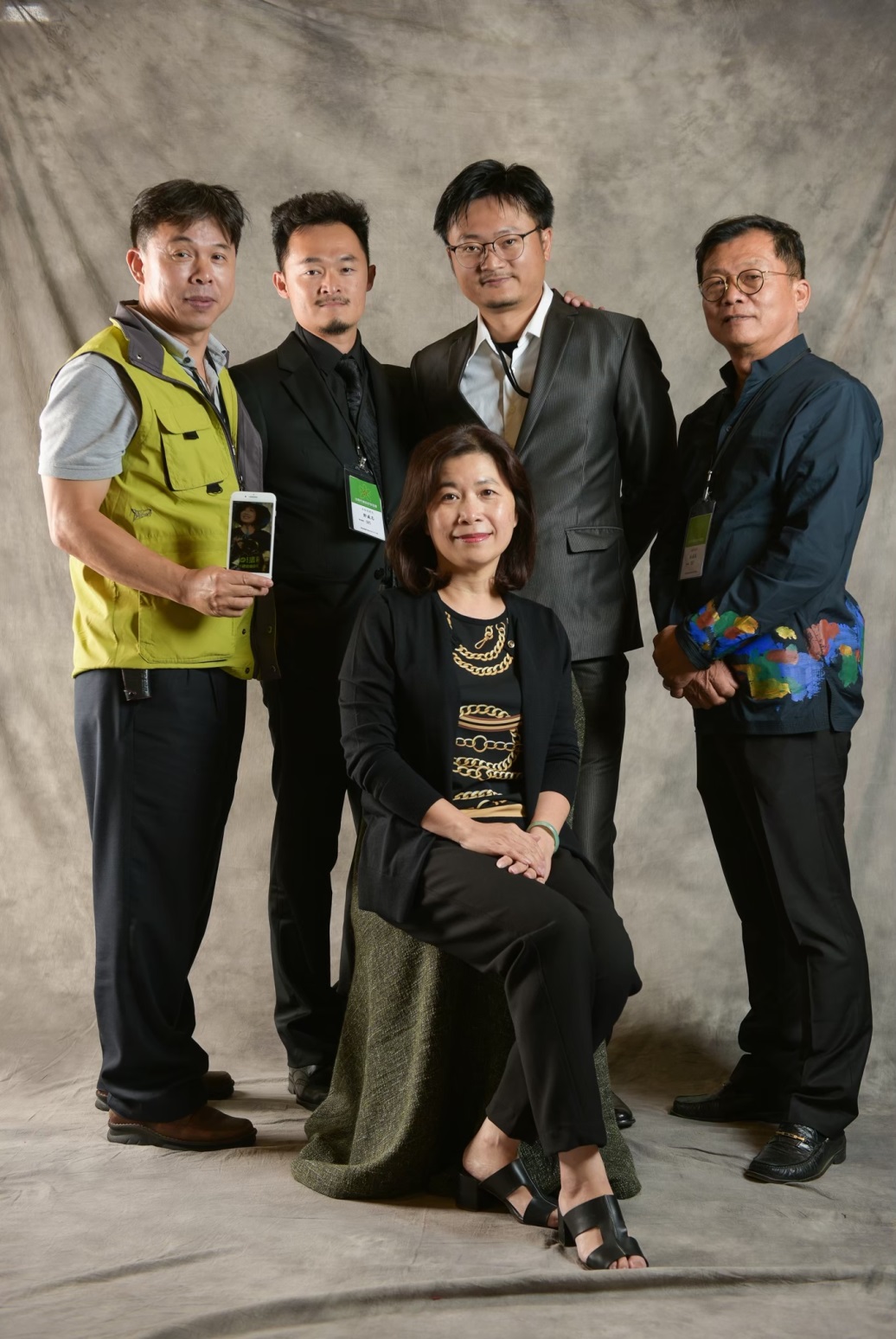 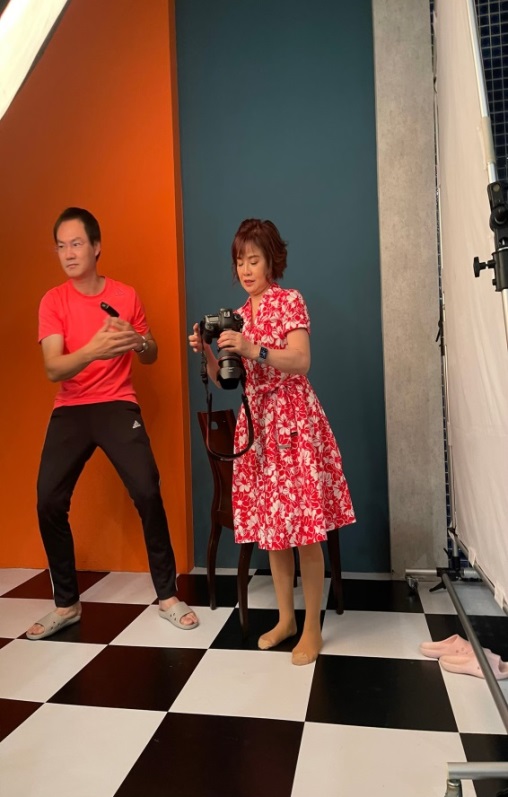 成立至今九年    歷任社長
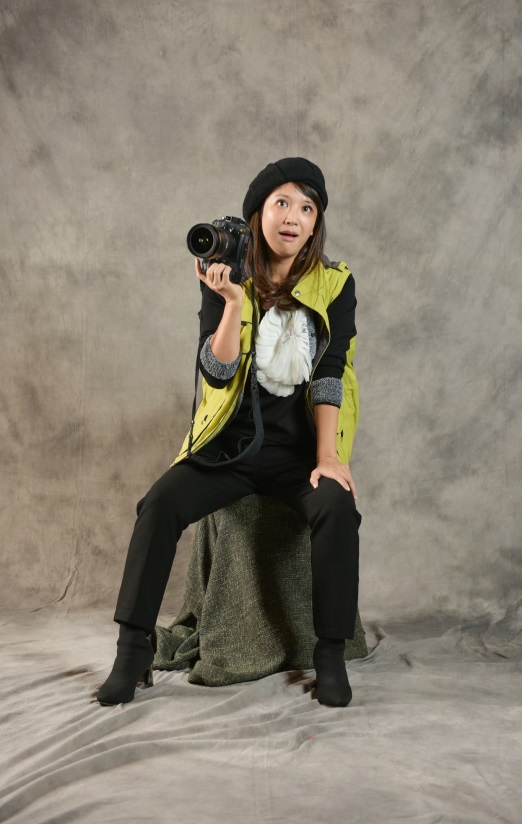 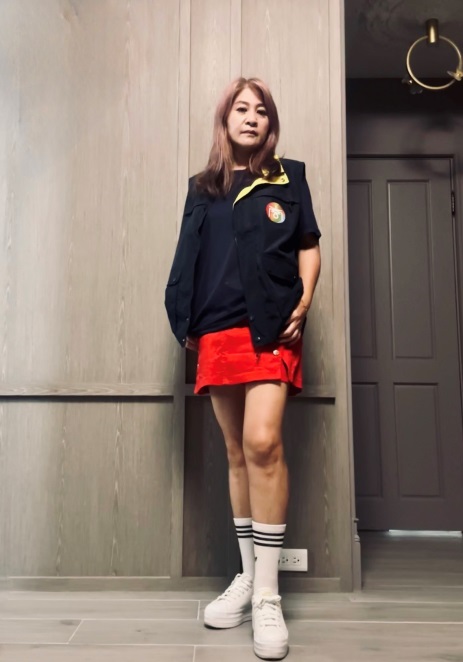 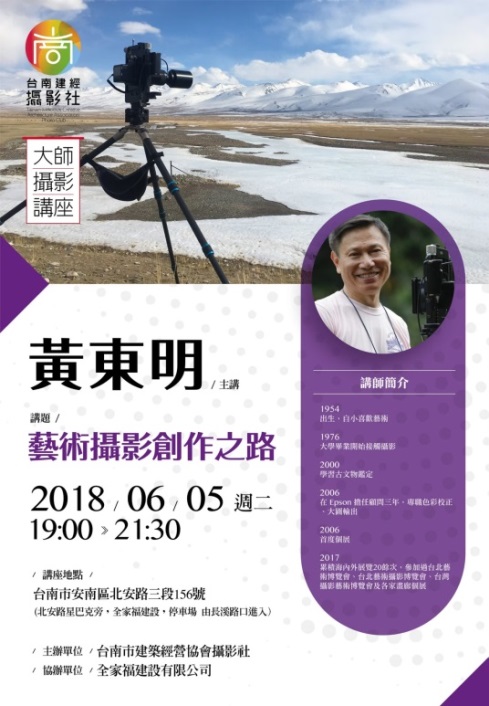 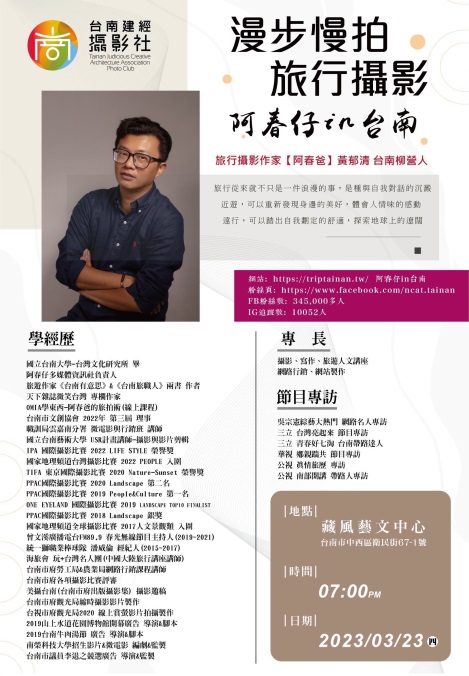 上百場的專題課程
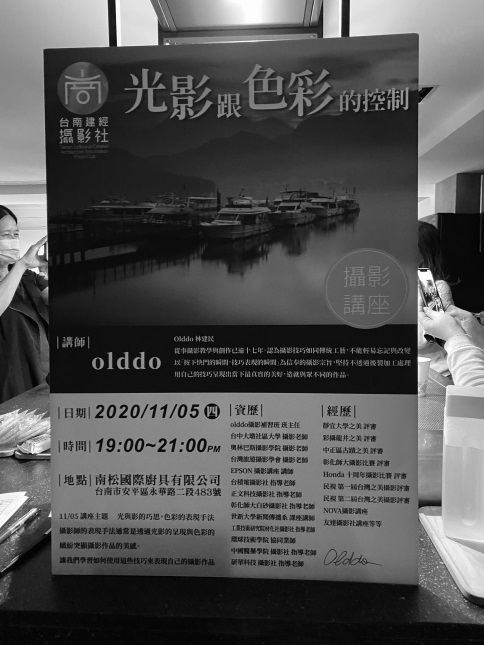 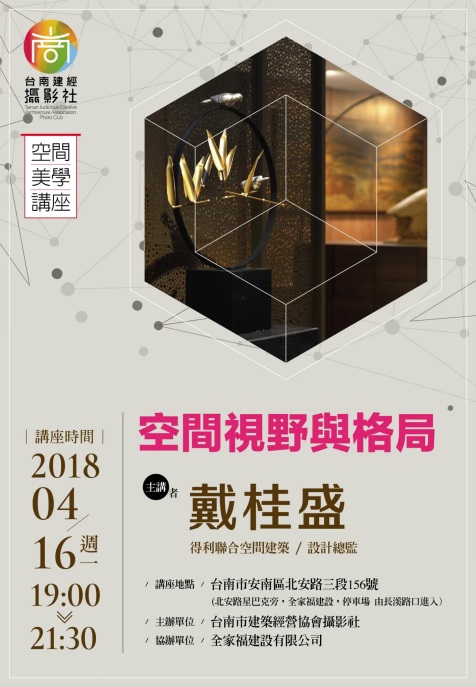 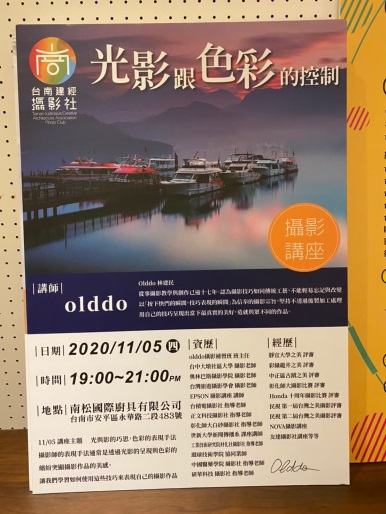 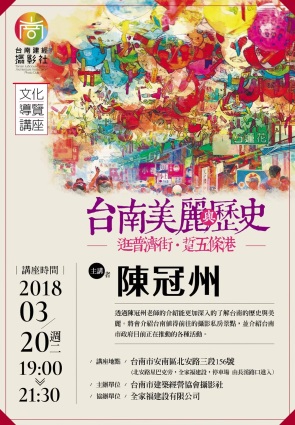 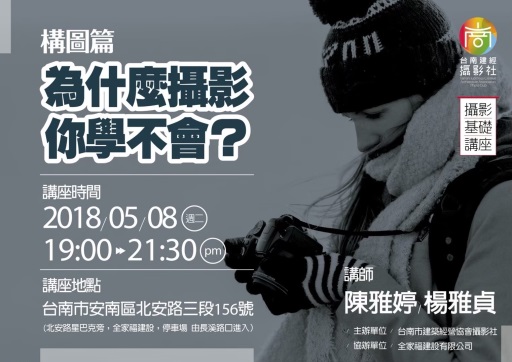 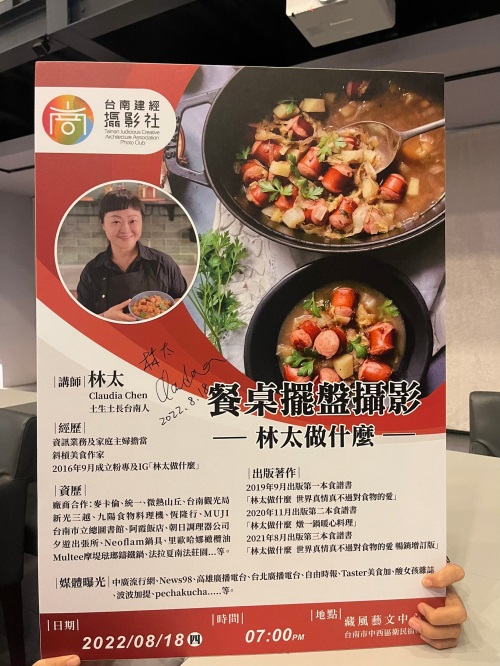 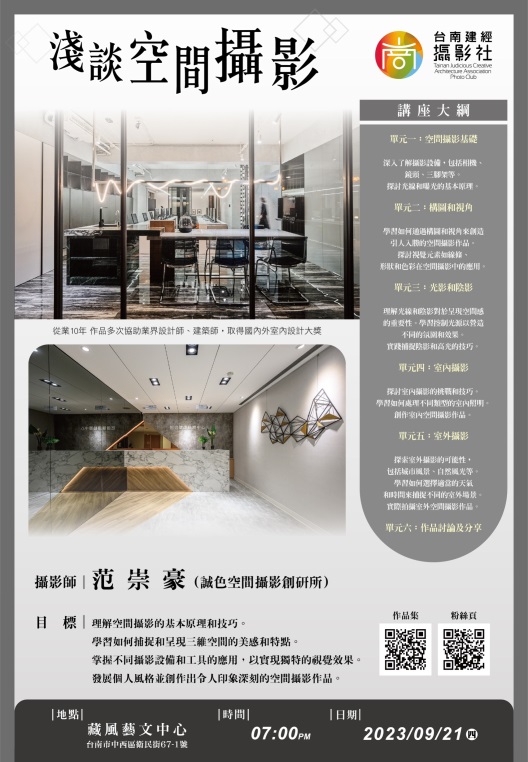 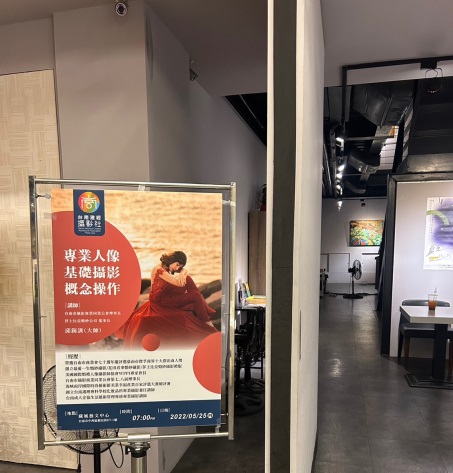 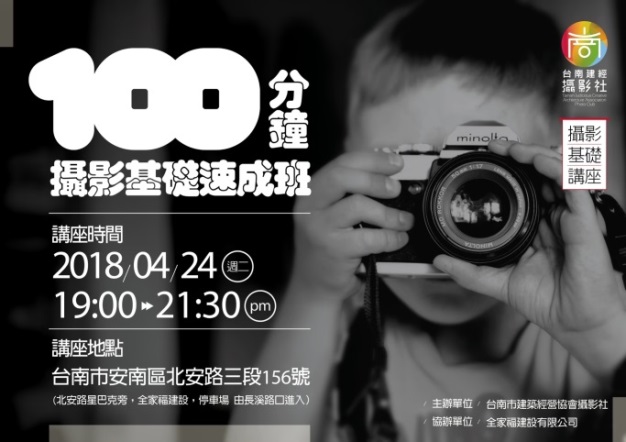 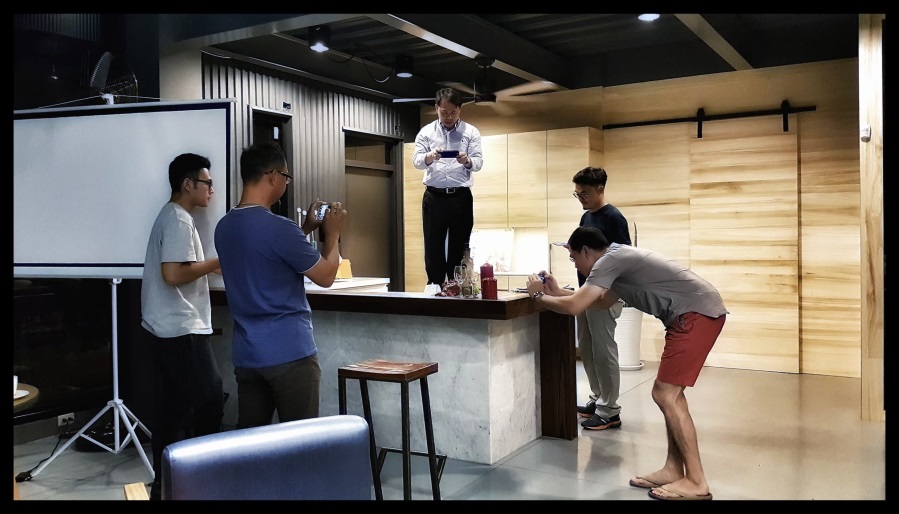 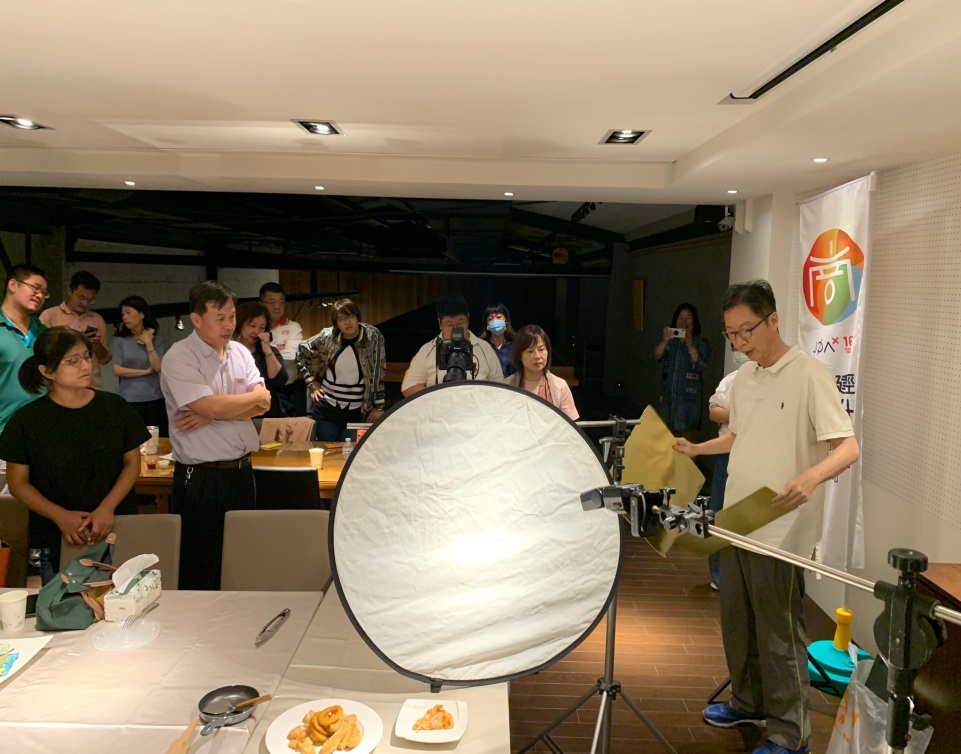 餐桌上的攝影  精彩課程回顧
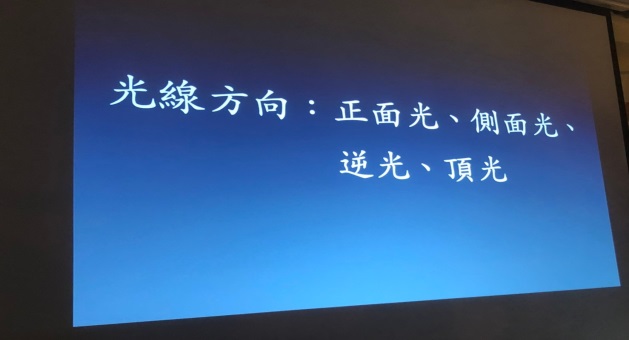 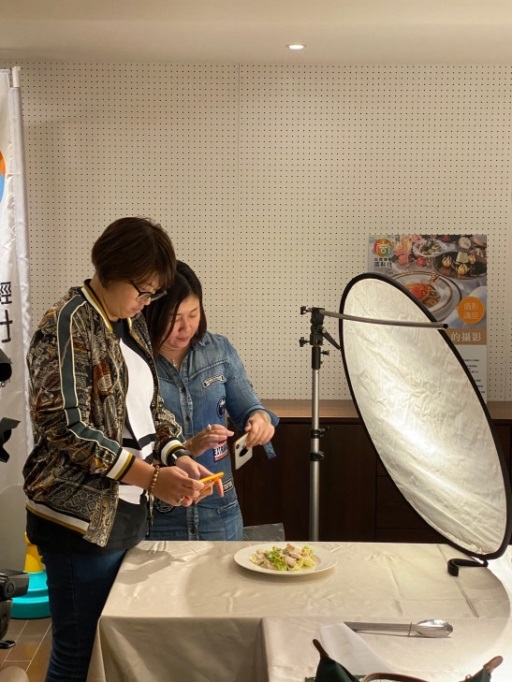 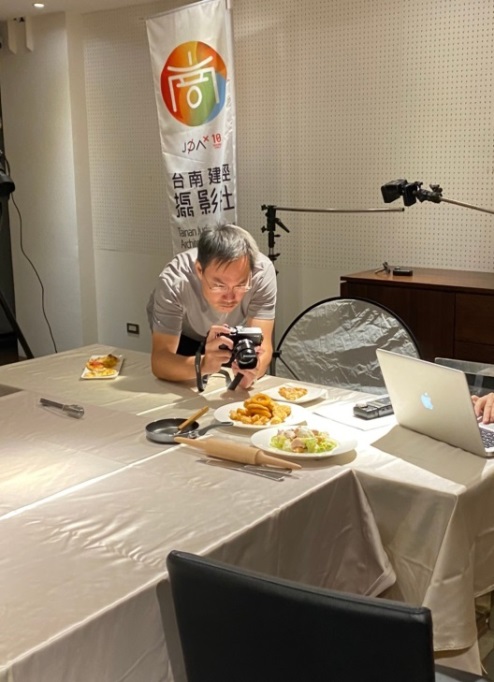 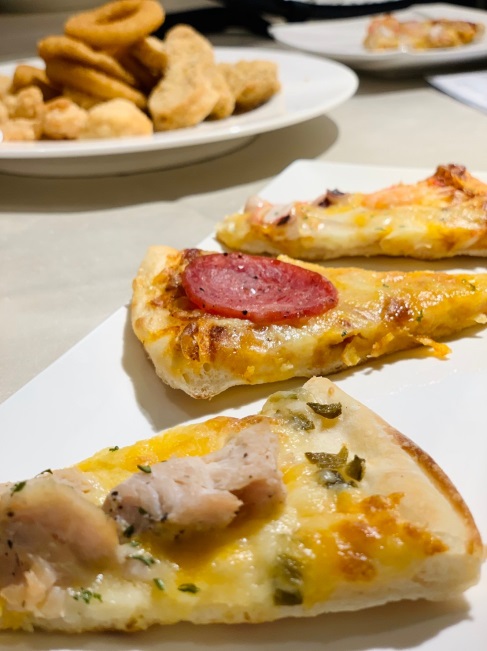 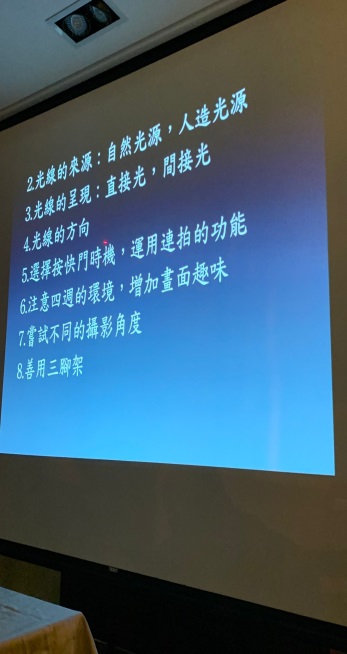 講師 關毓輝
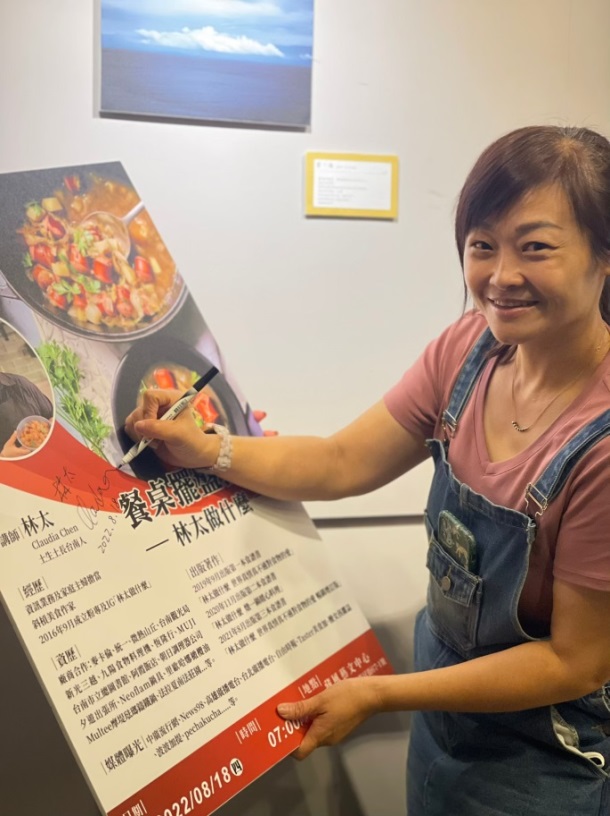 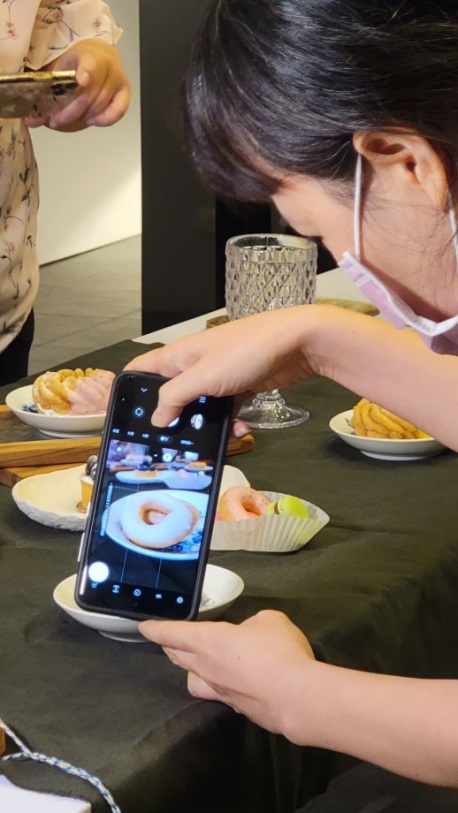 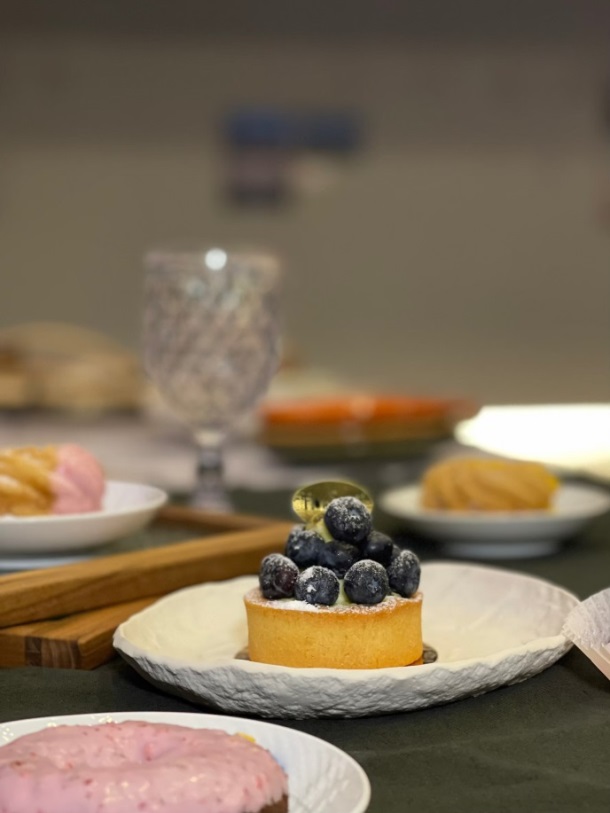 餐桌擺盤拍照技巧  精彩課程回顧
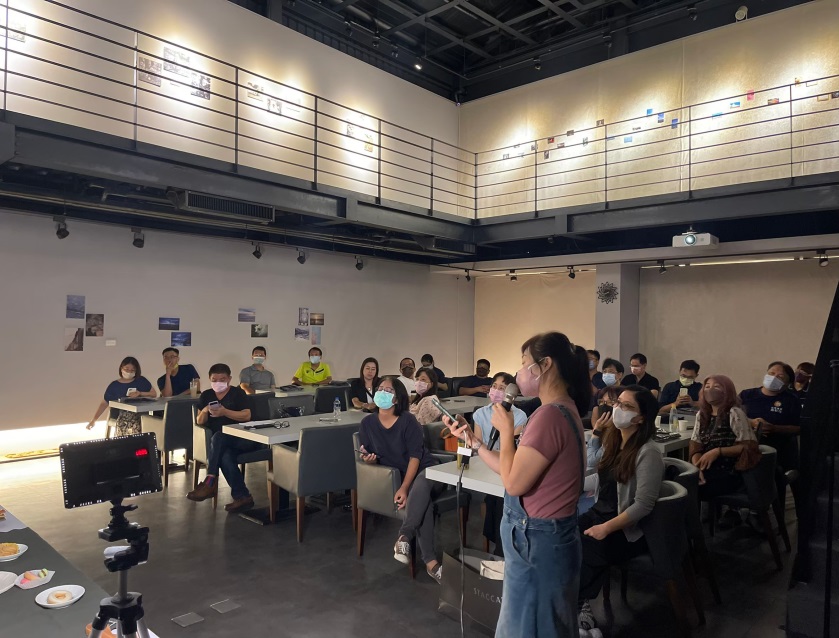 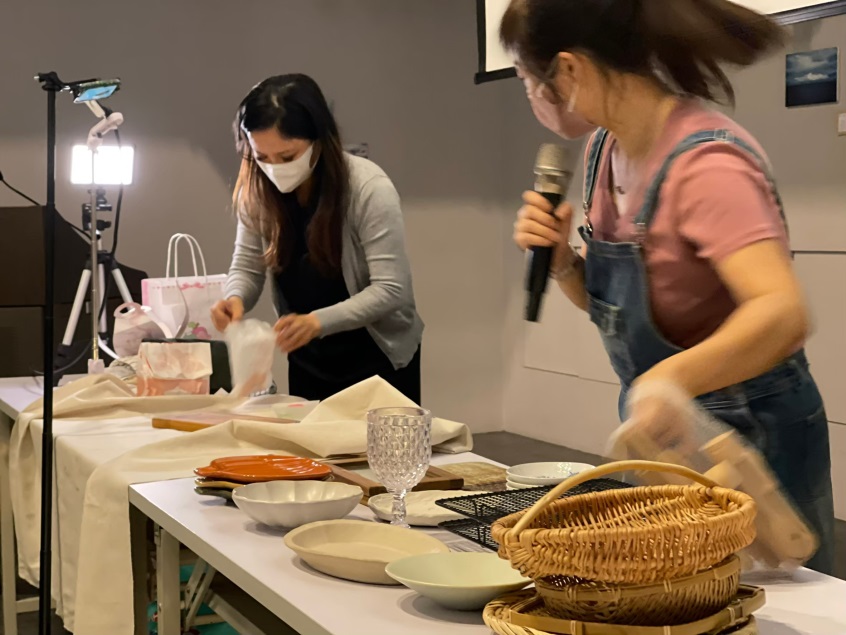 講師 林太
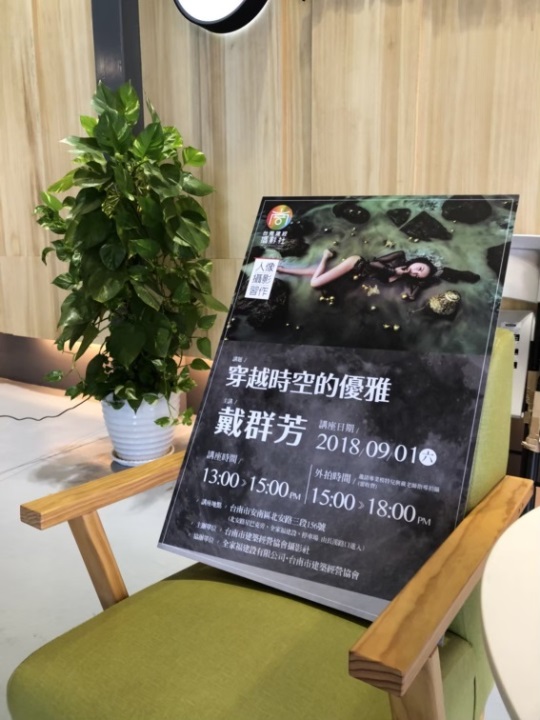 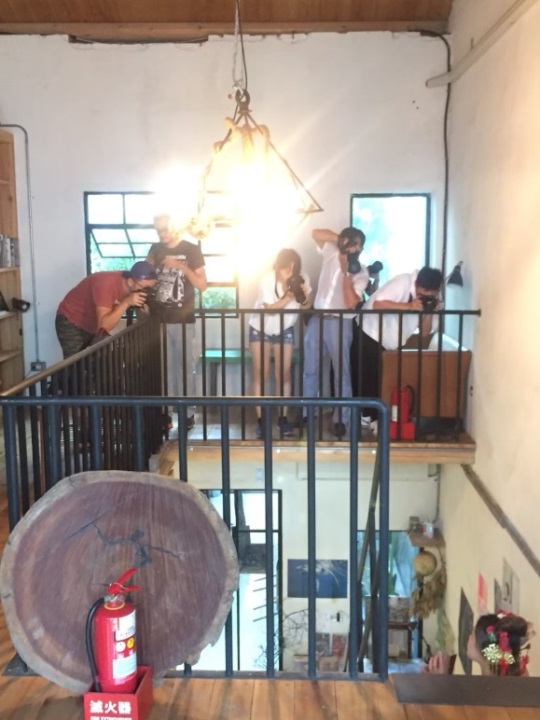 人像外拍   精彩課程回顧
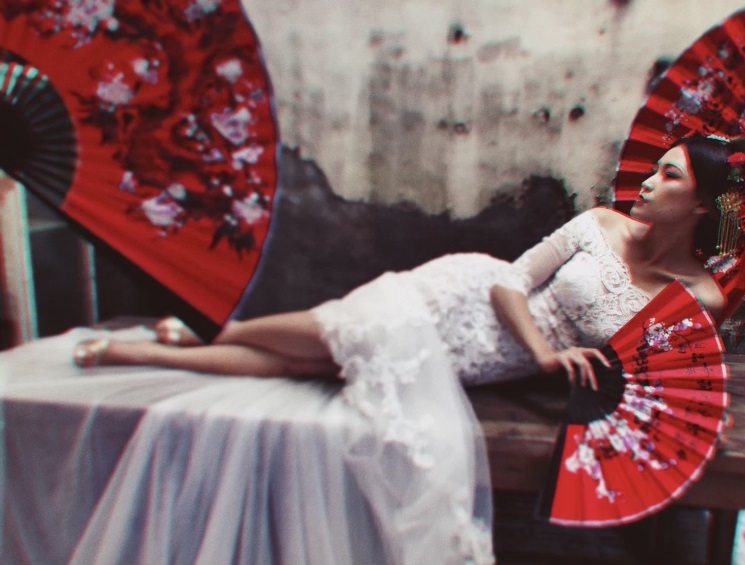 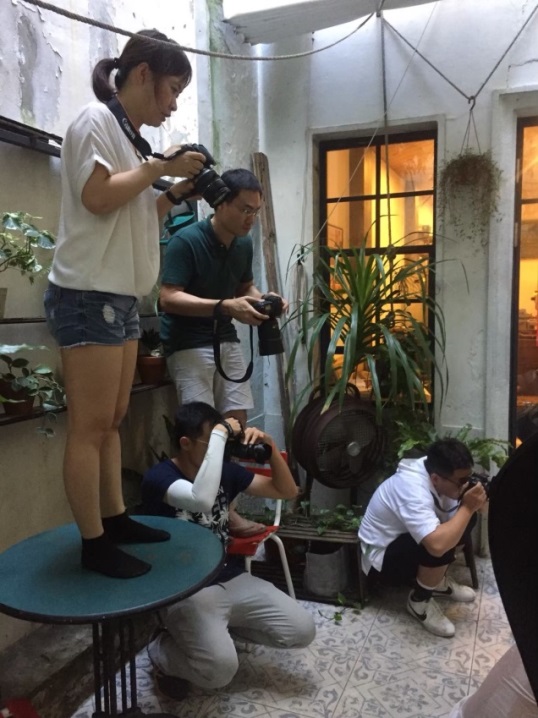 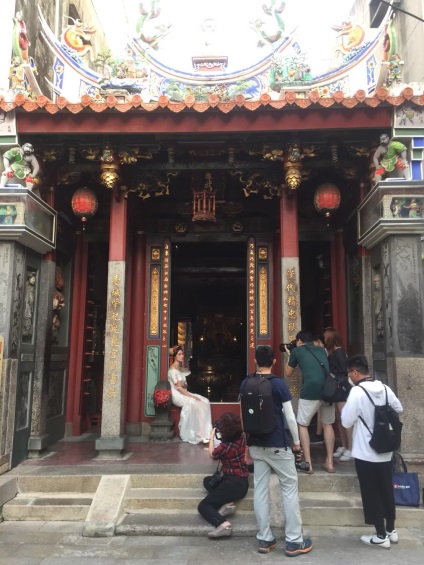 講師  戴群芳
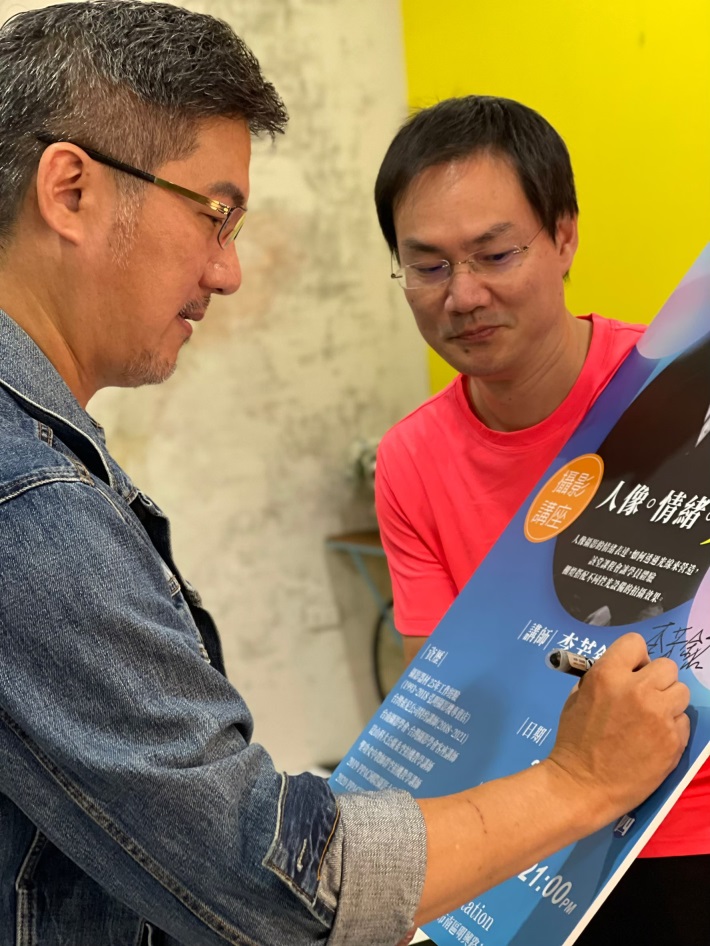 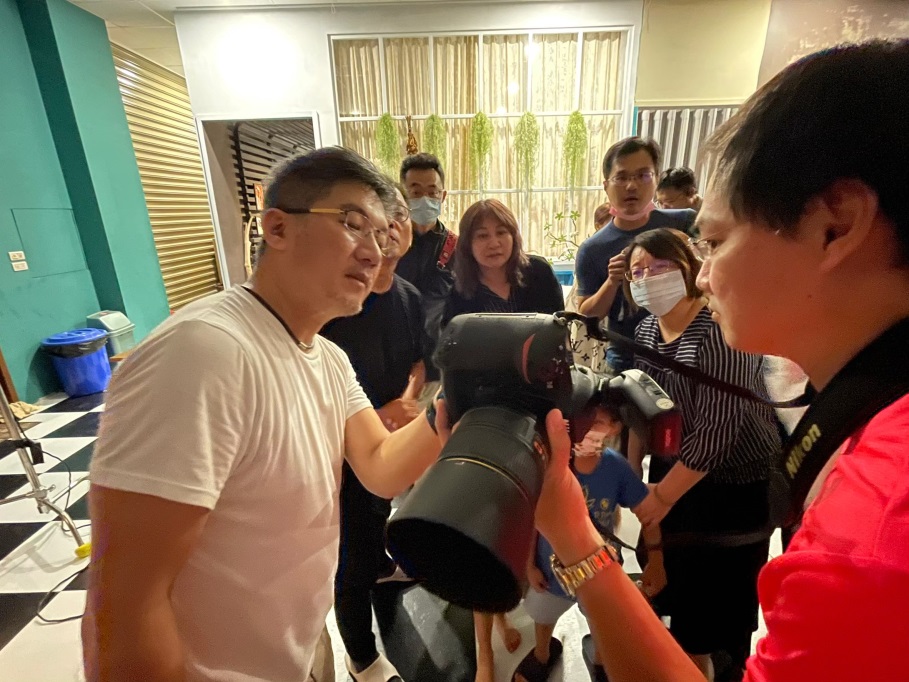 人像棚拍   精彩課程回顧
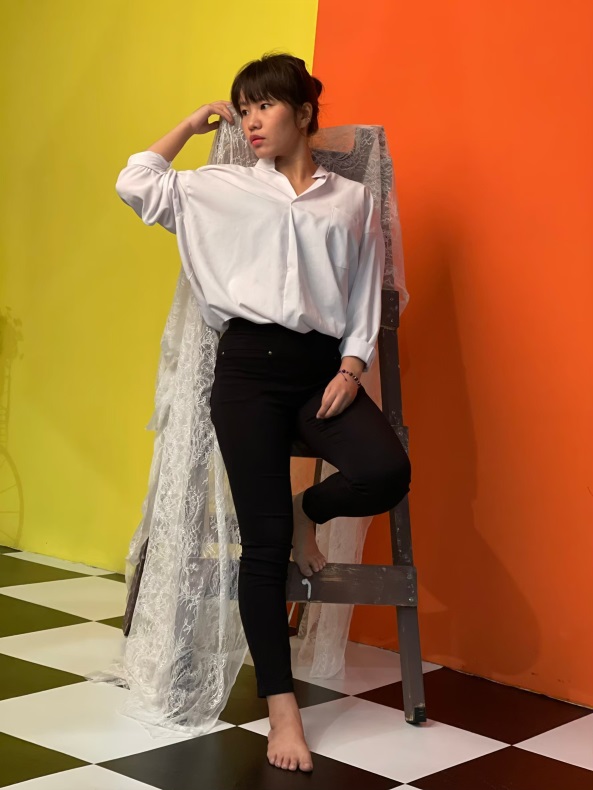 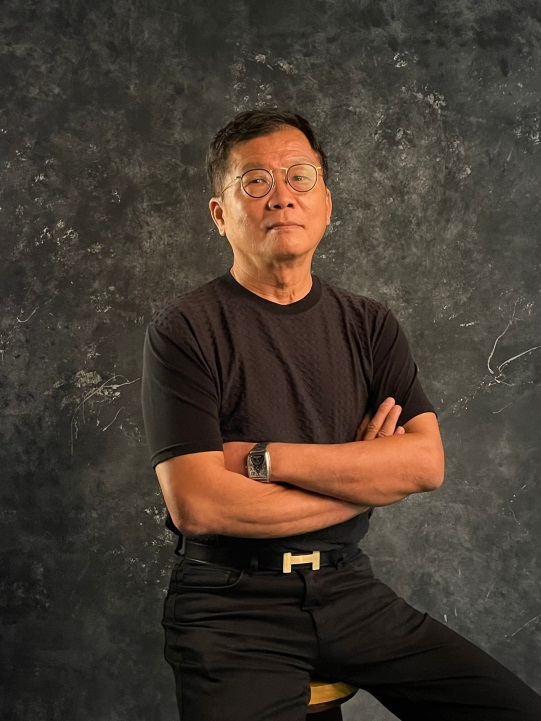 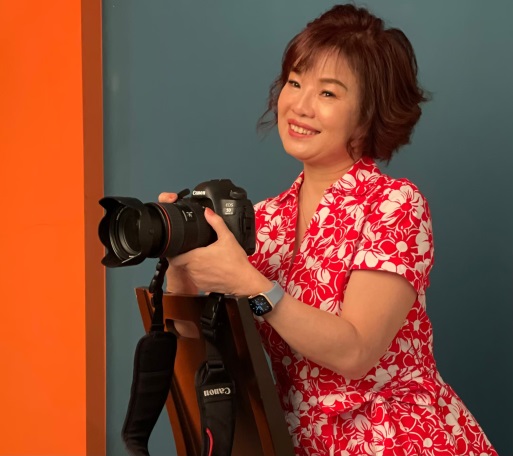 講師 李芳銘
外拍花絮   堅持攝影魂
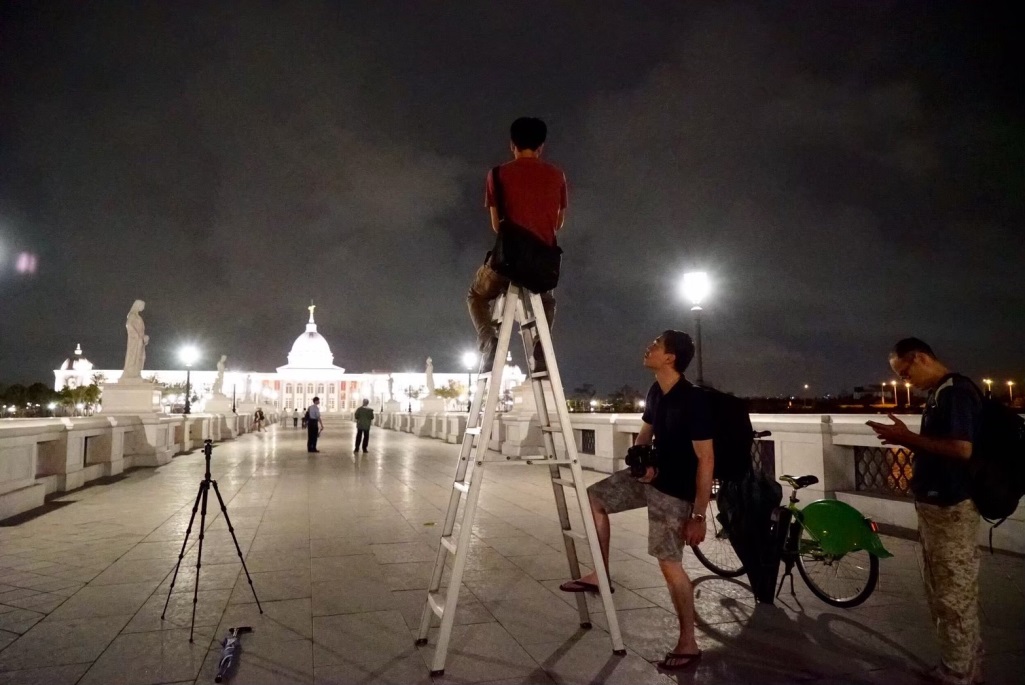 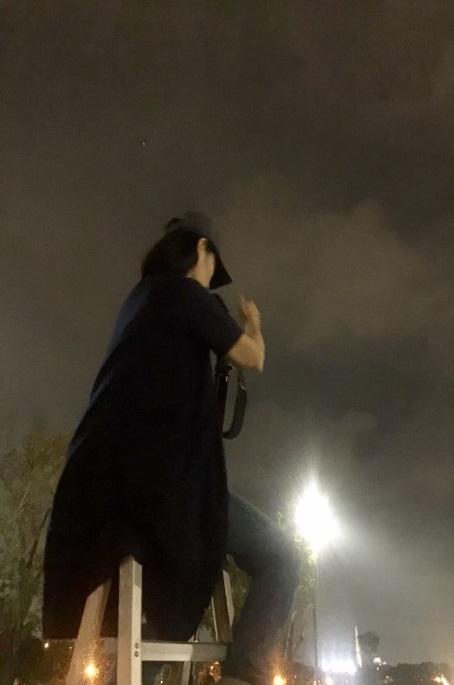 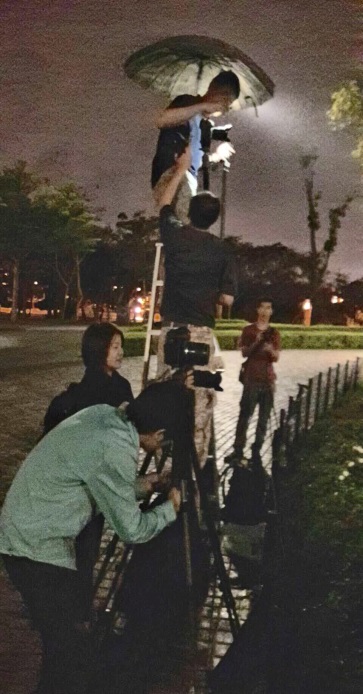 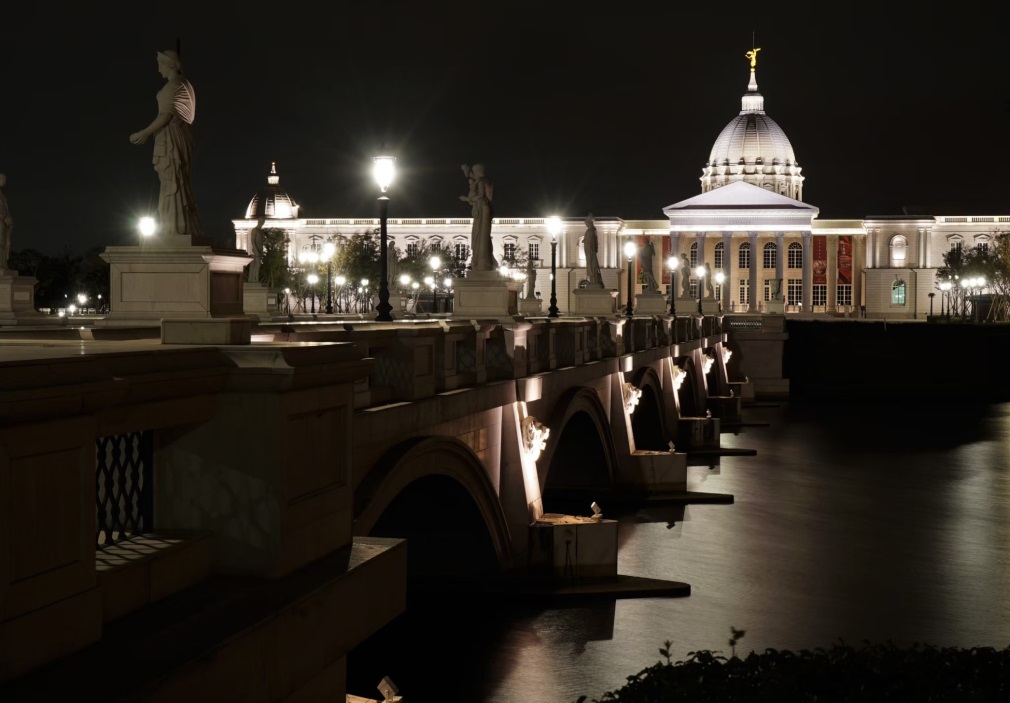 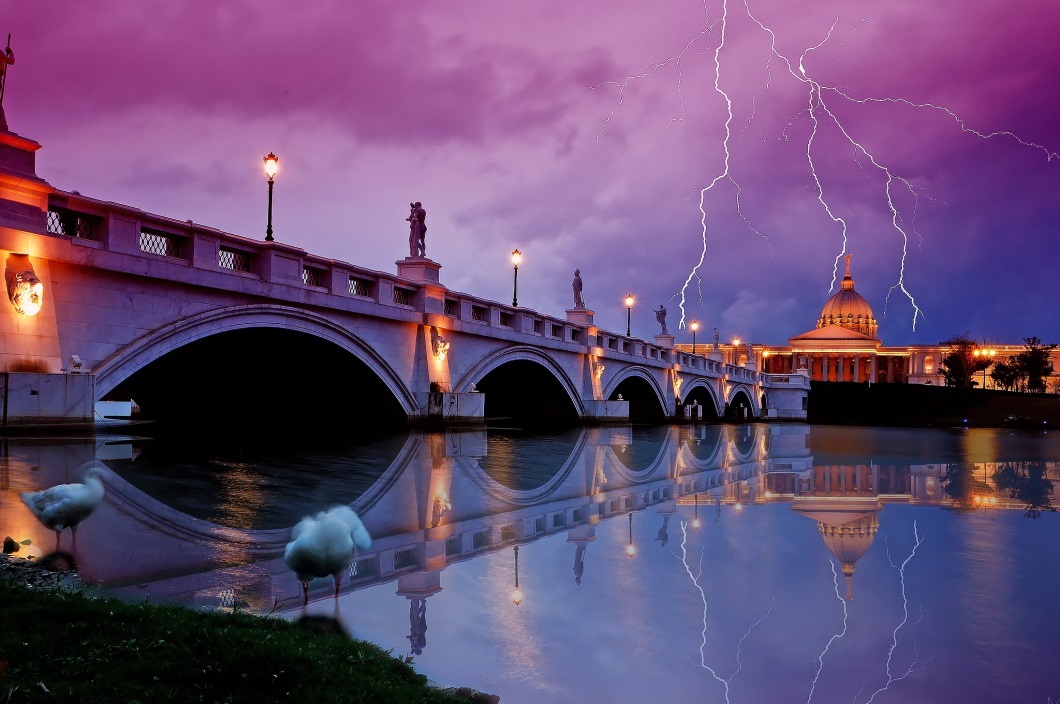 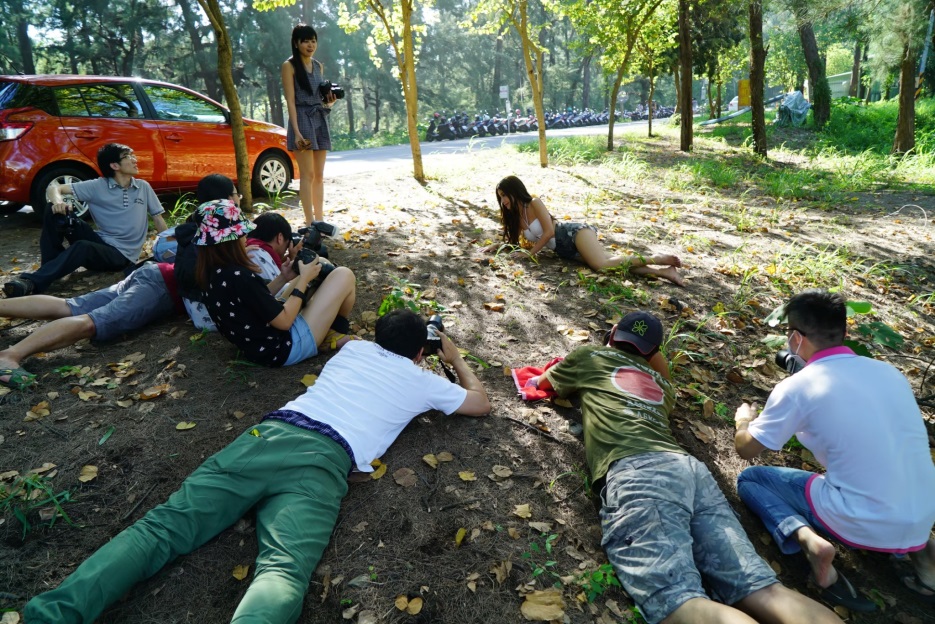 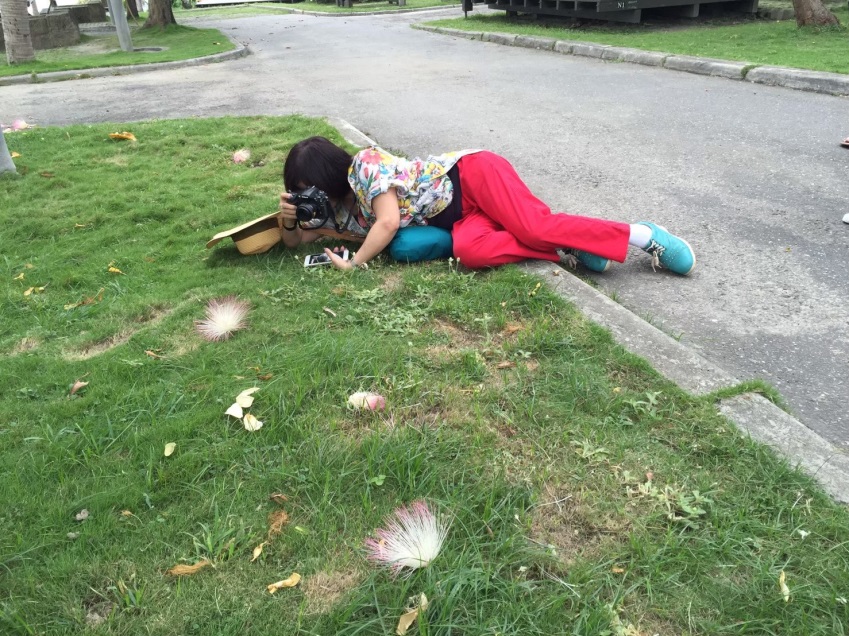 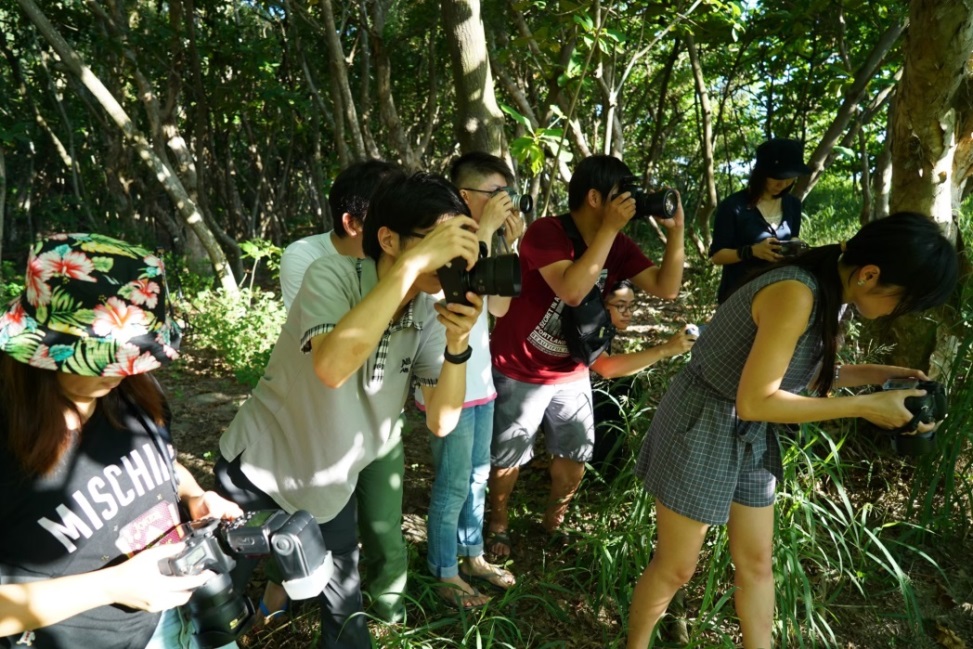 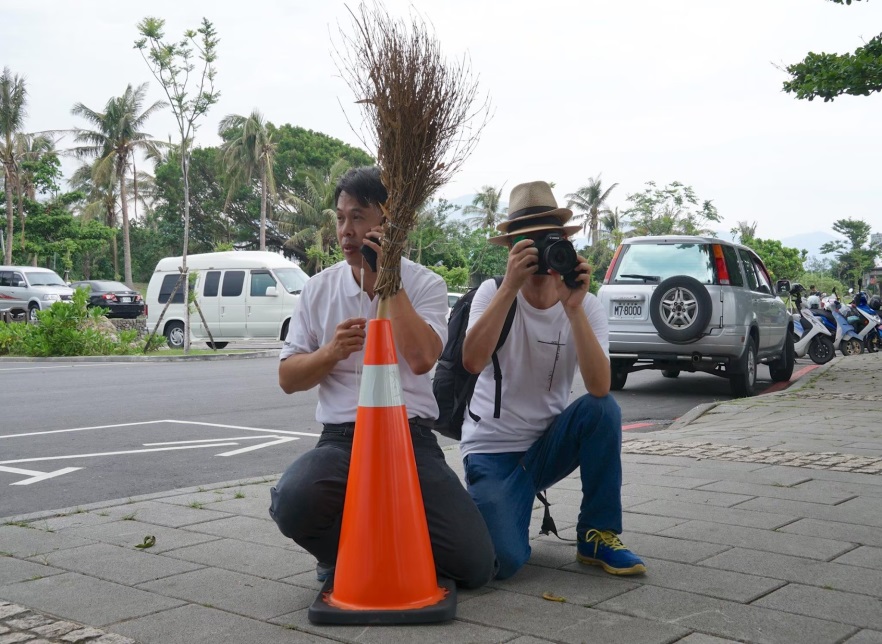 外拍花絮  堅持攝影魂
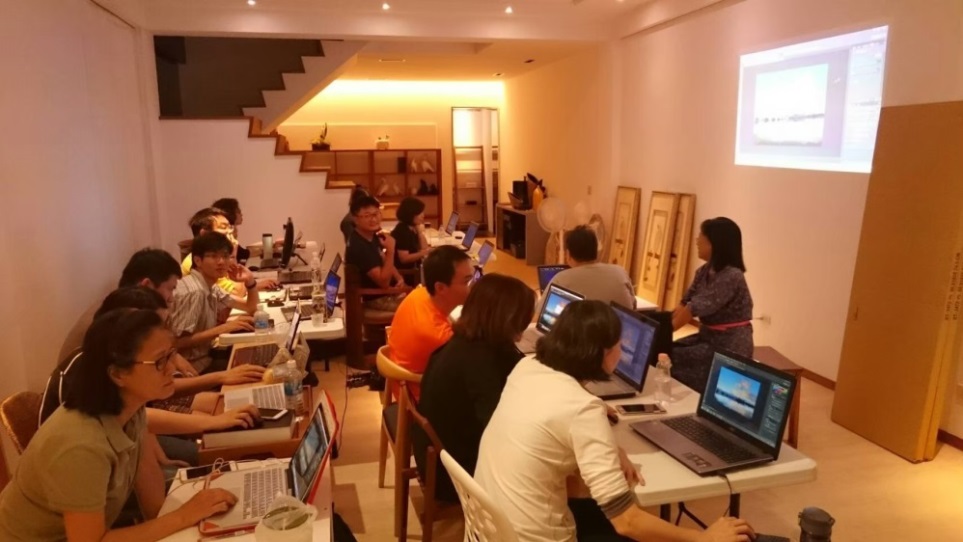 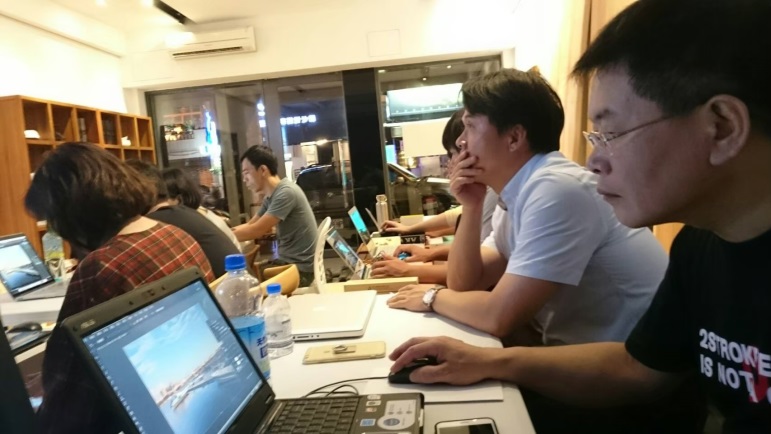 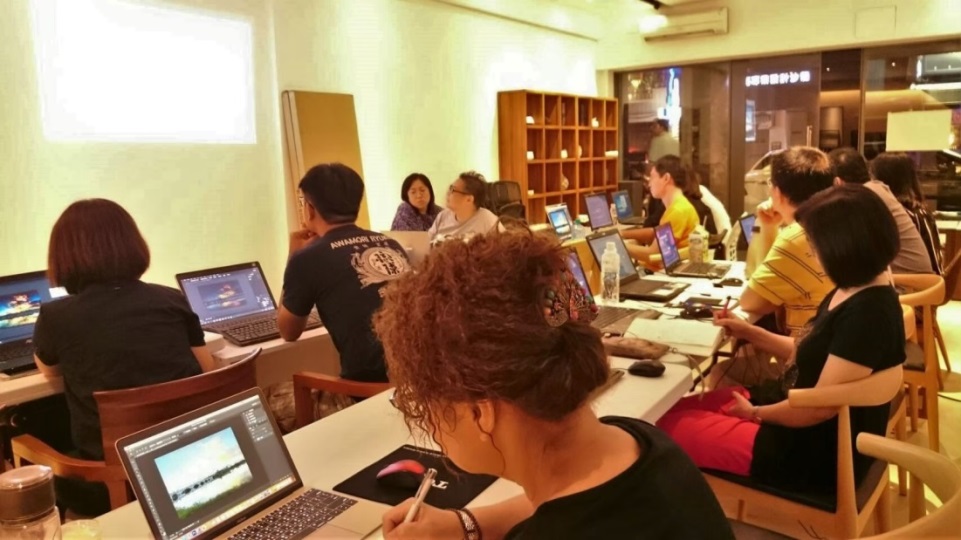 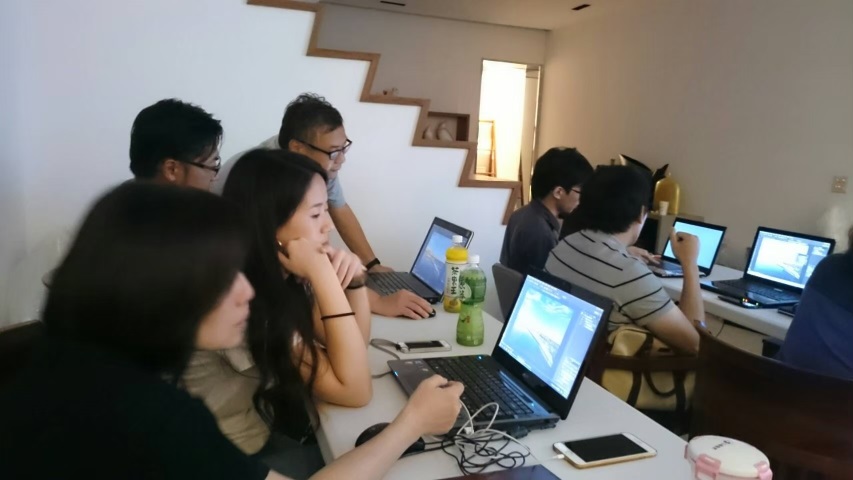 後製修圖軟體教學
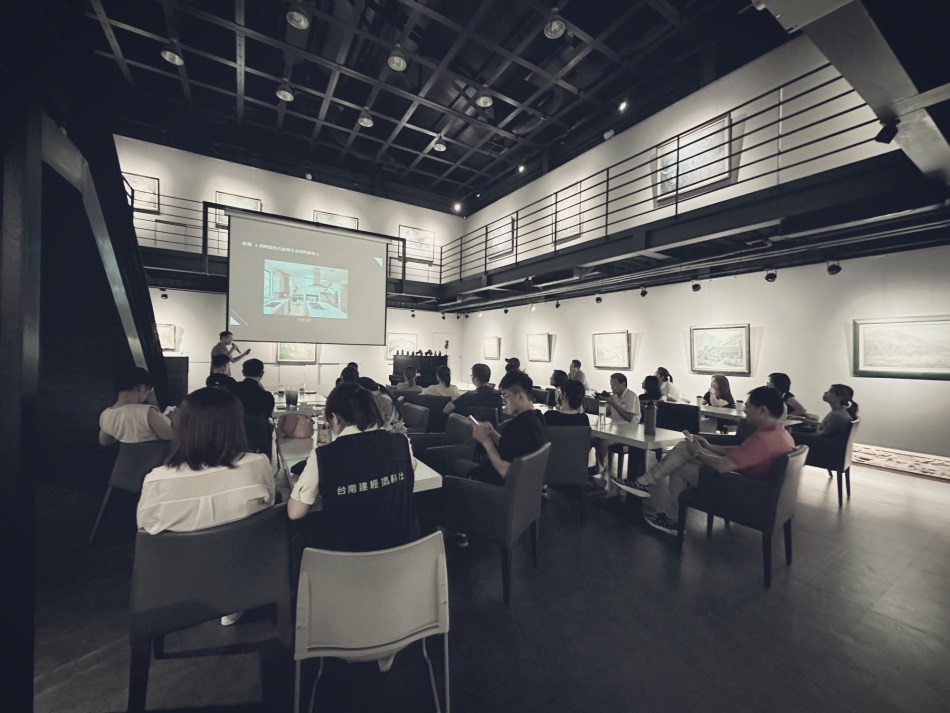 空間攝影技巧
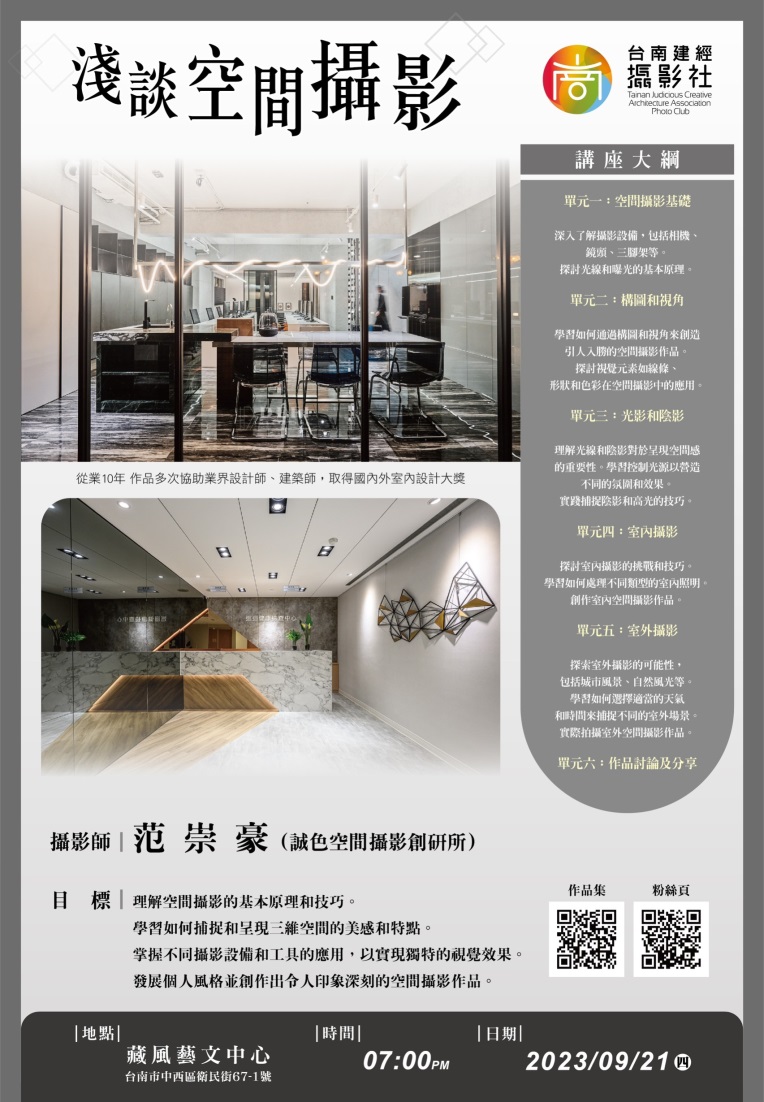 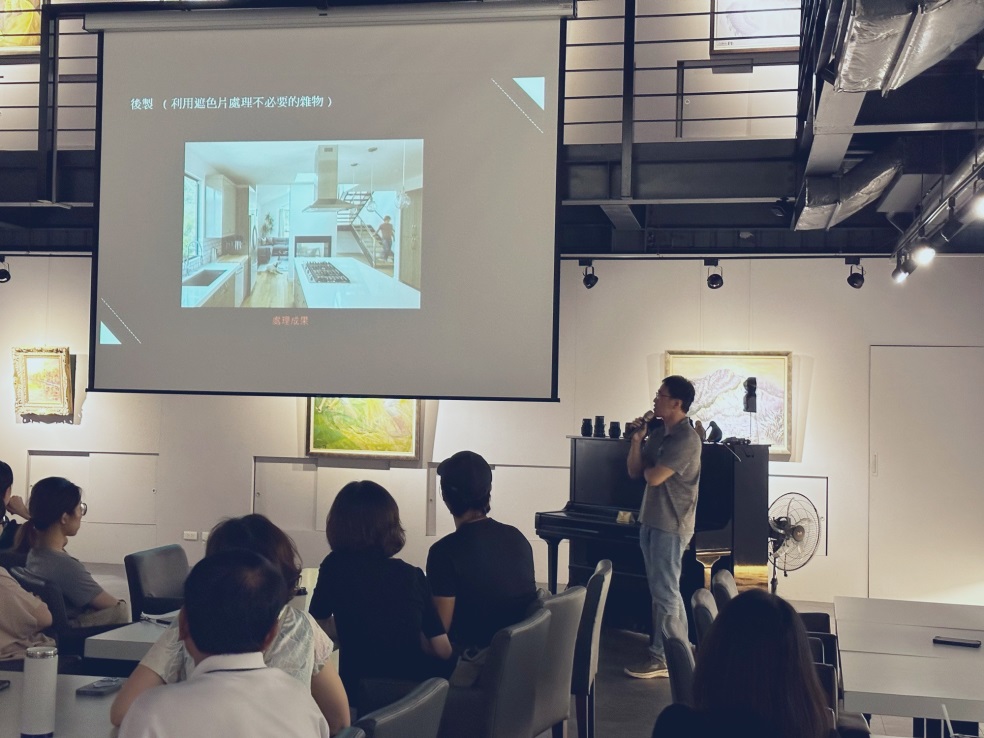 講師 范崇豪
建案拍攝
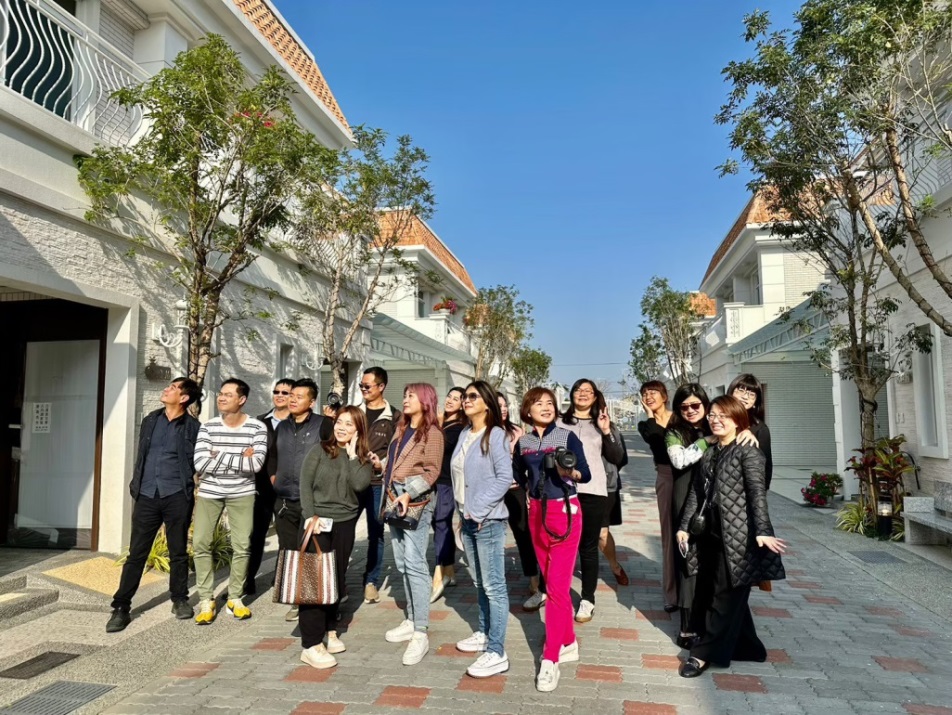 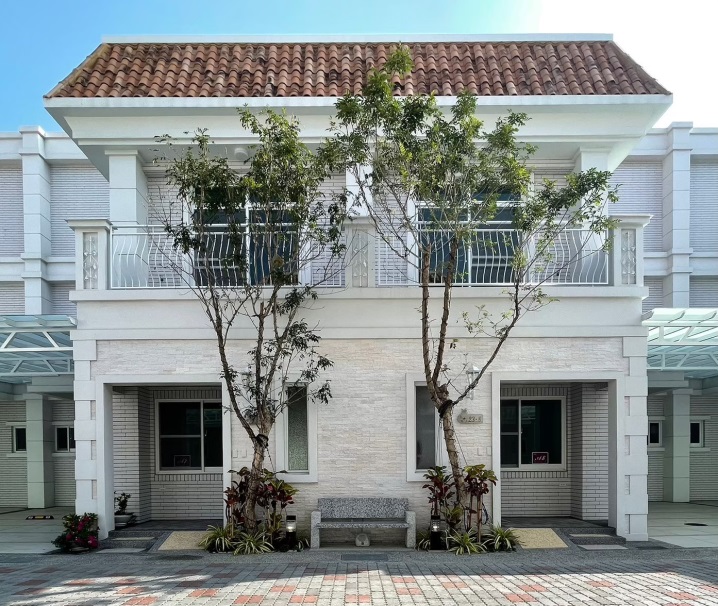 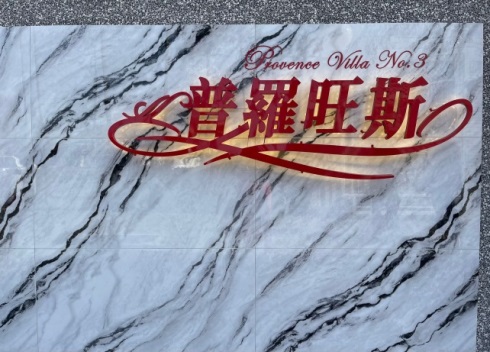 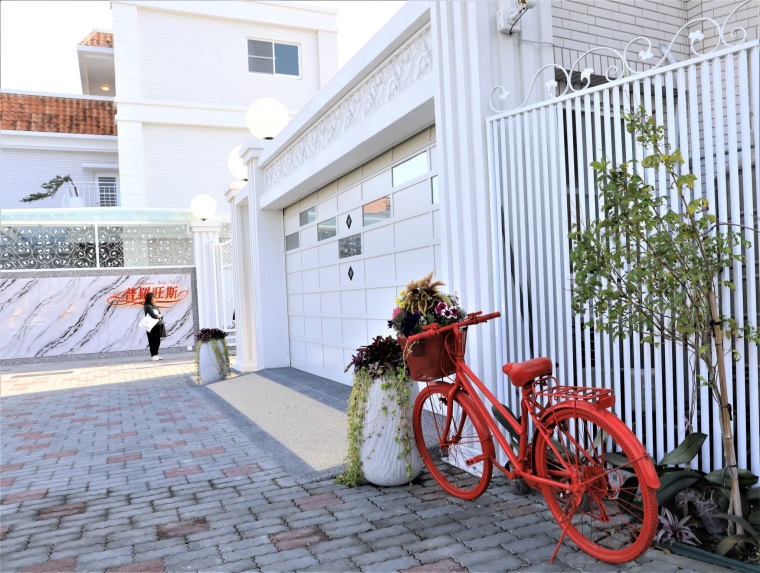 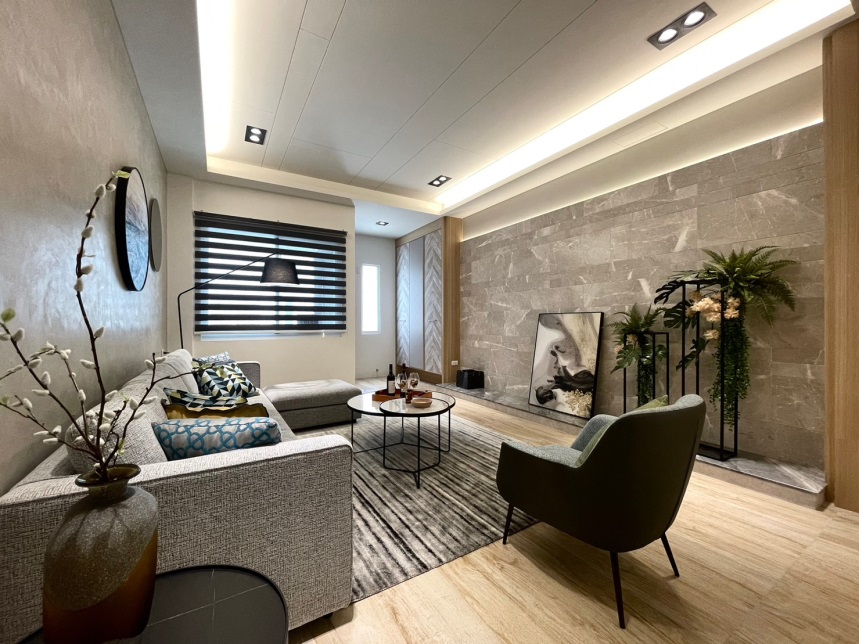 普羅旺斯
旅行攝影
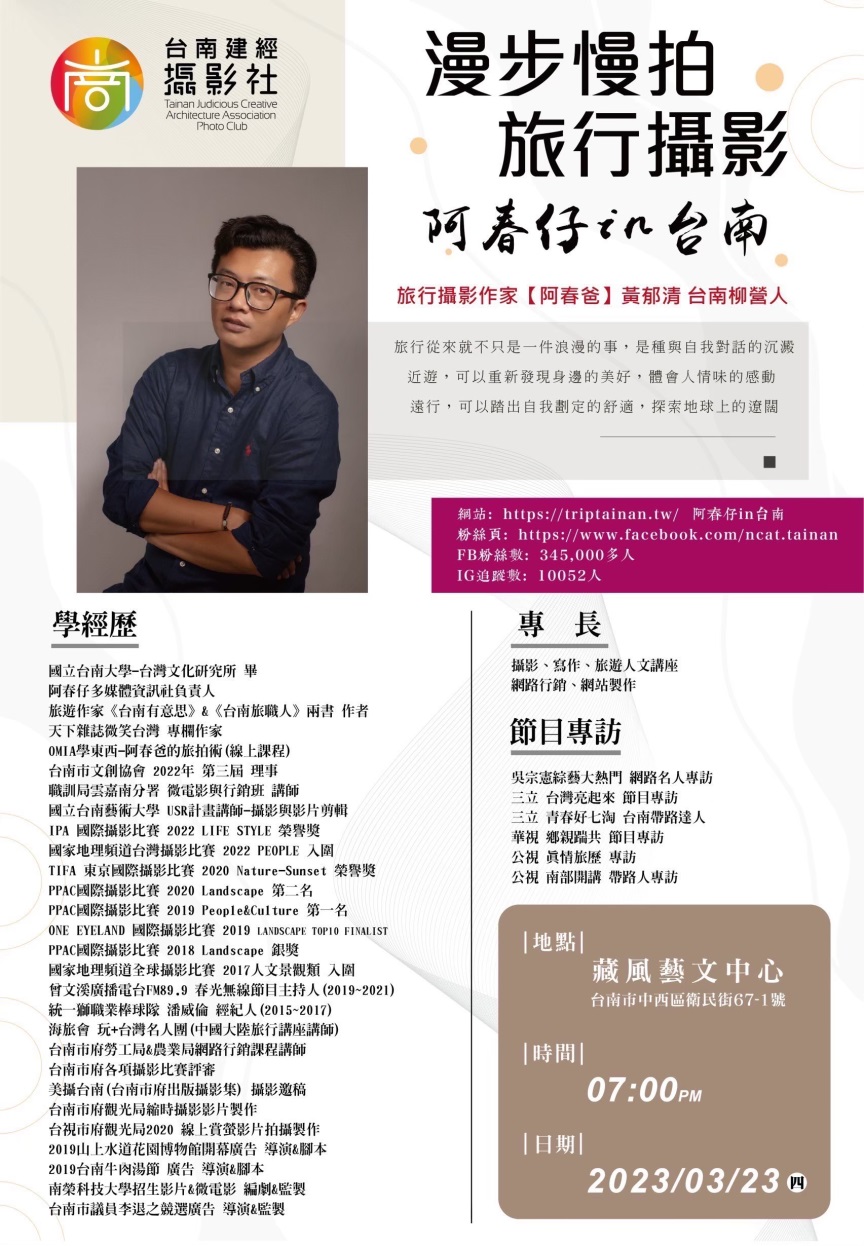 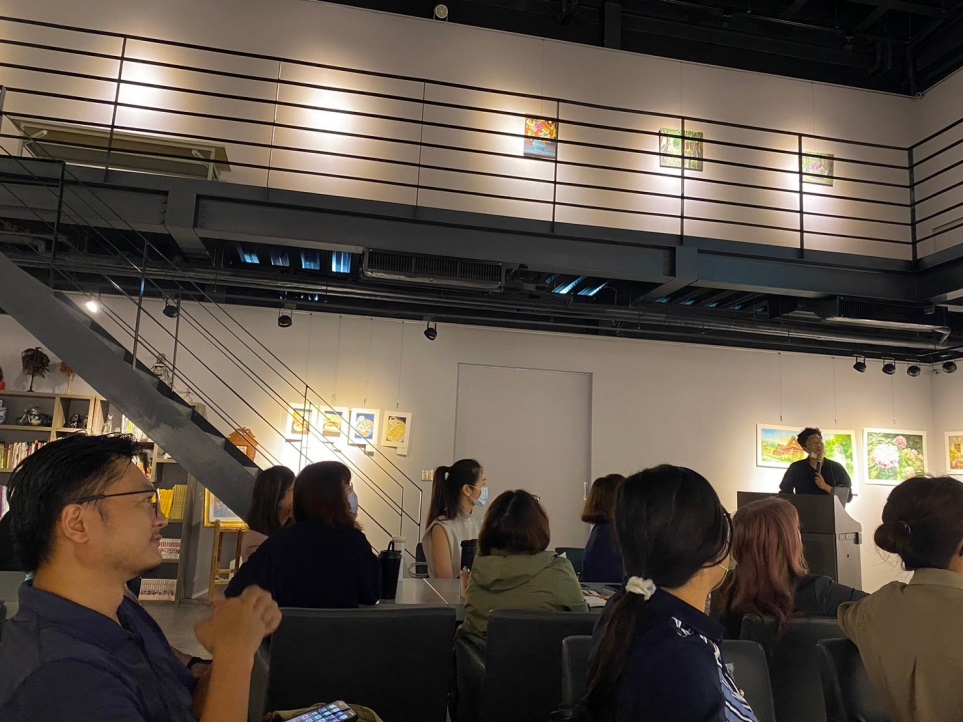 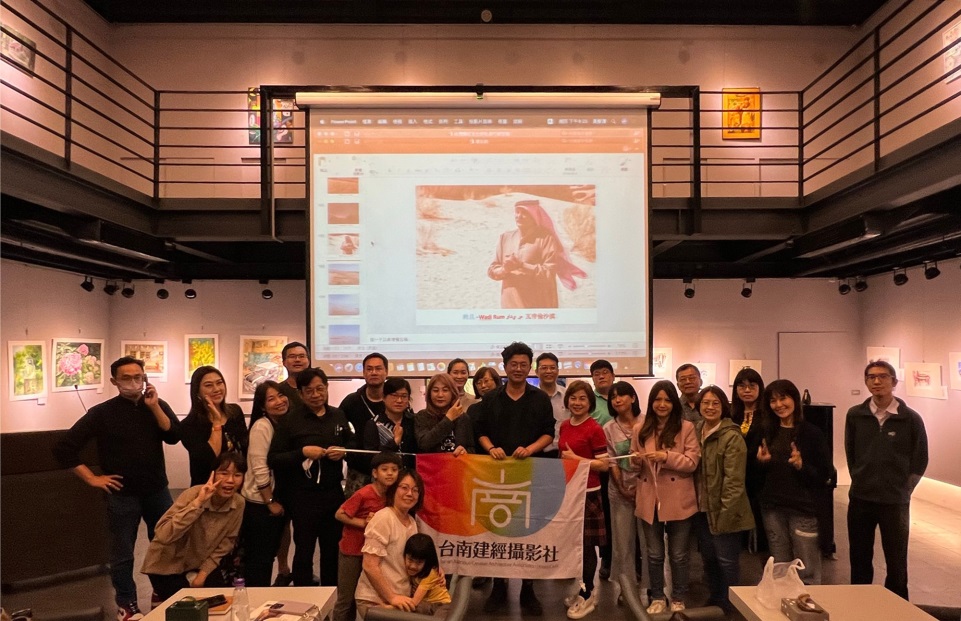 主講 阿春爸
專業人像攝影
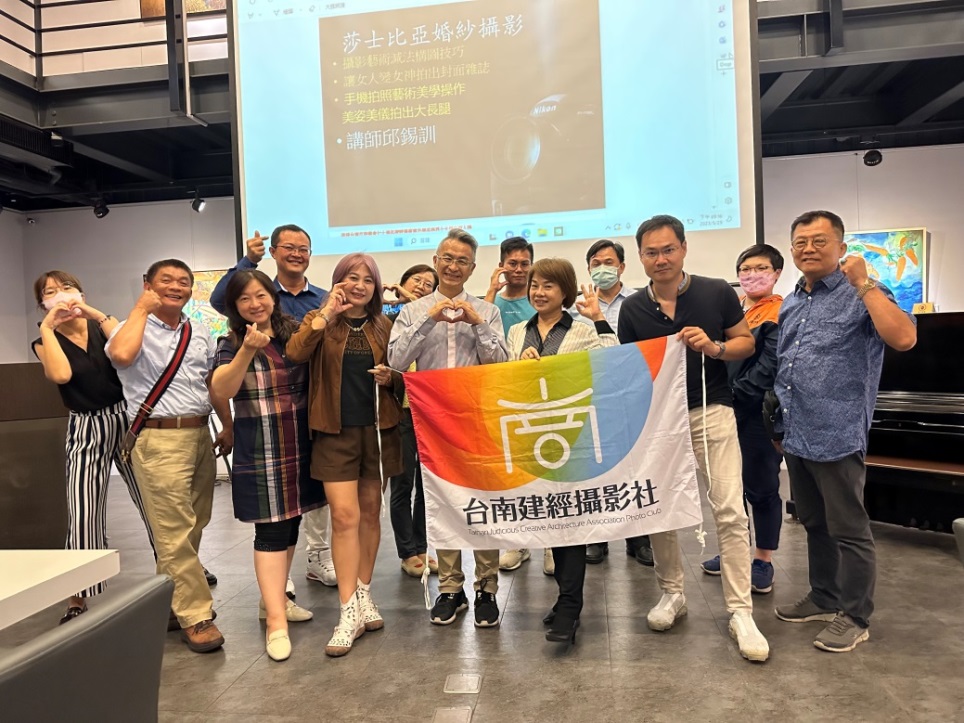 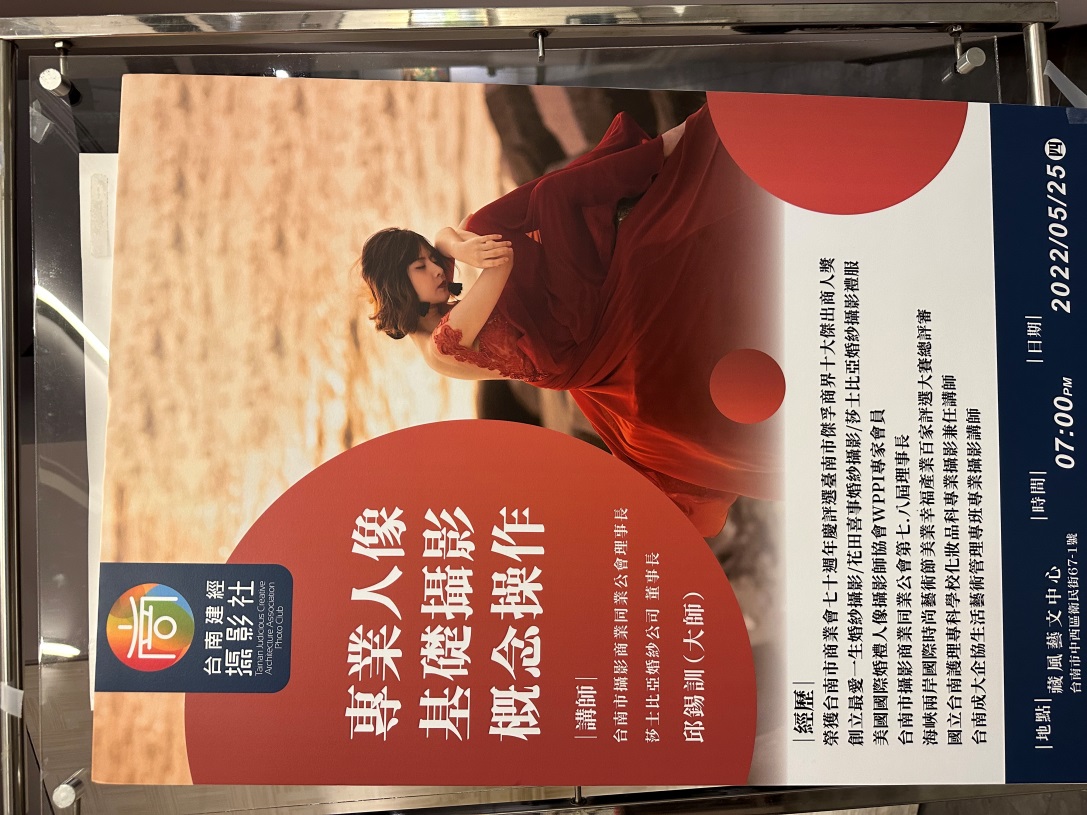 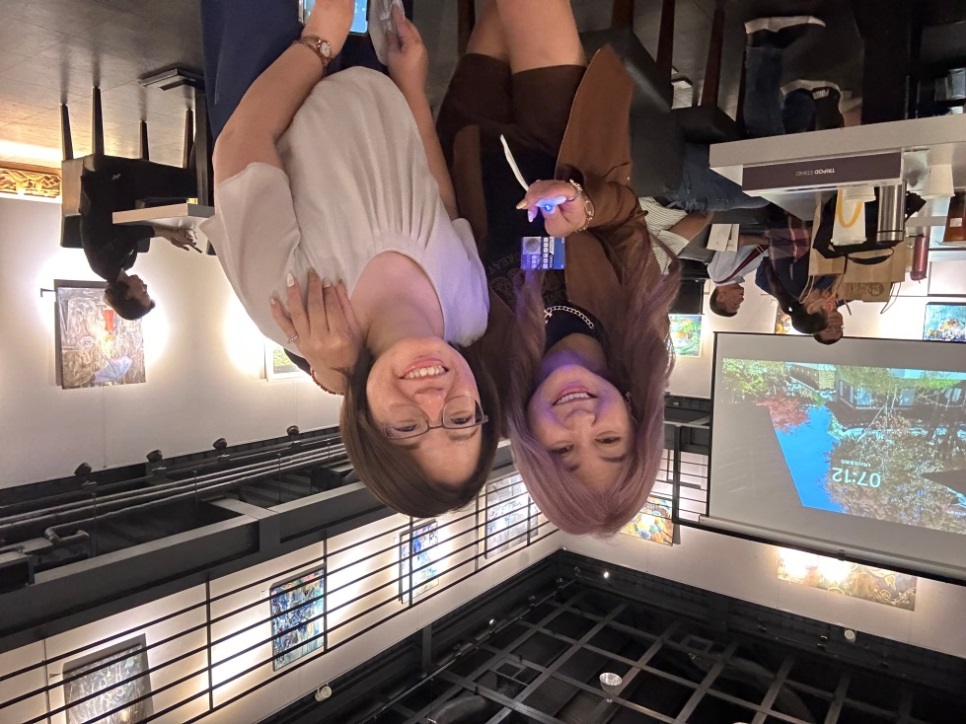 主講 邱錫訓
手機人像攝影
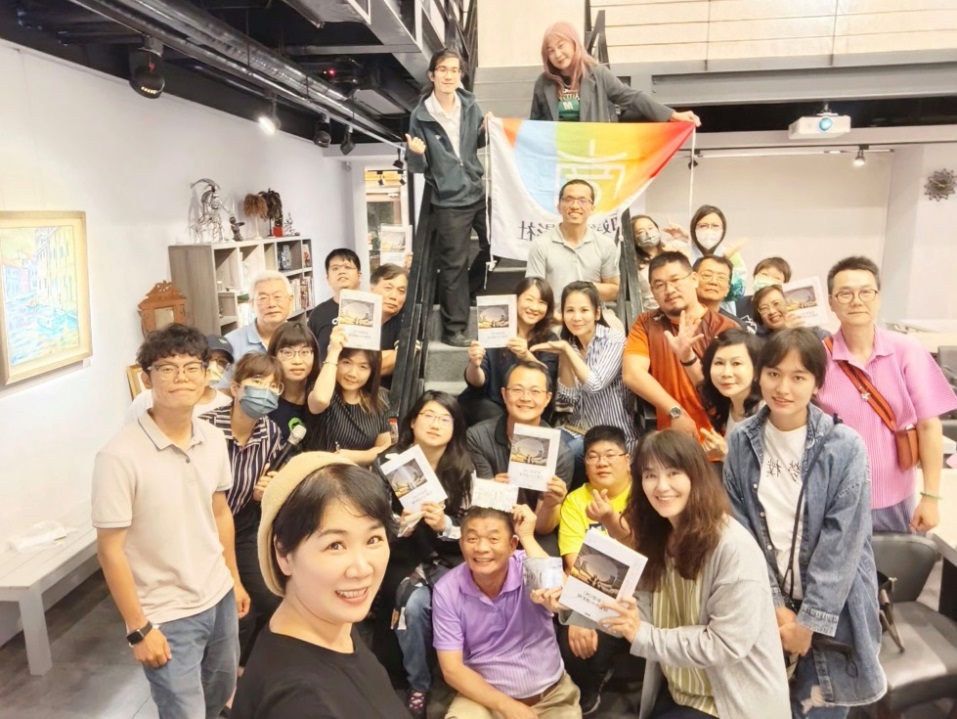 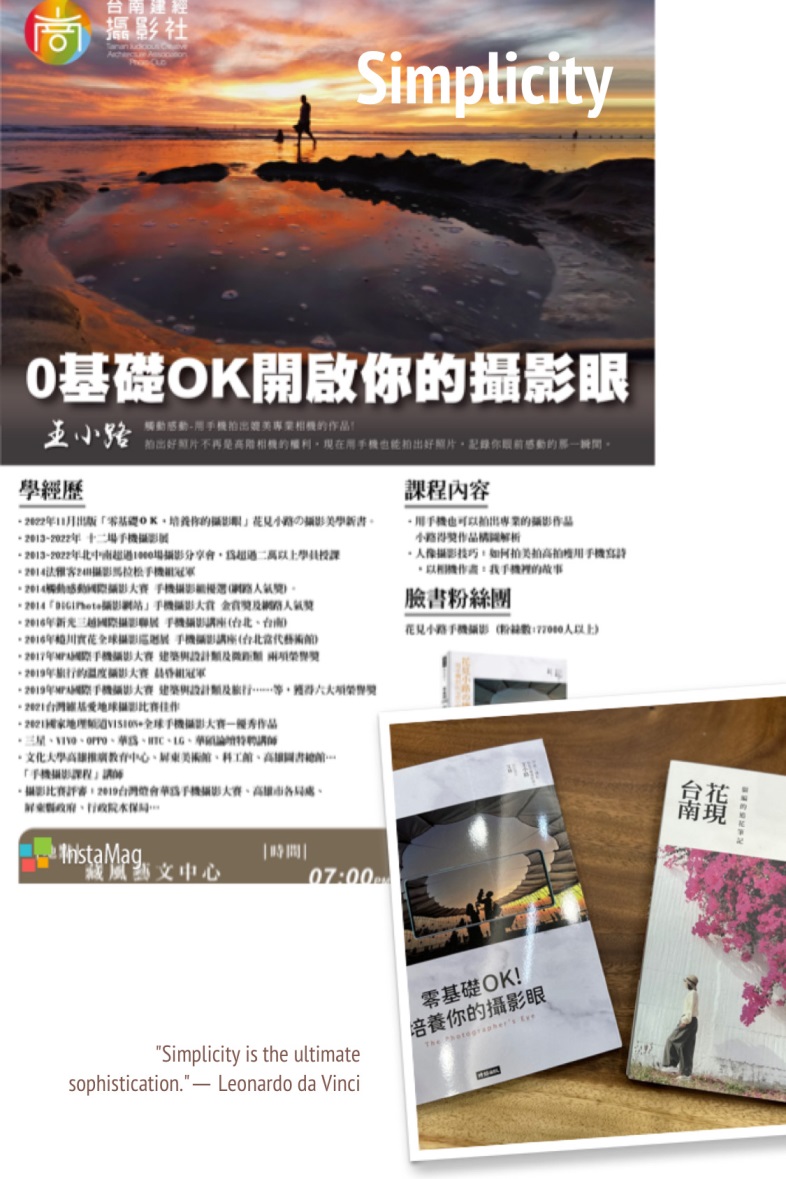 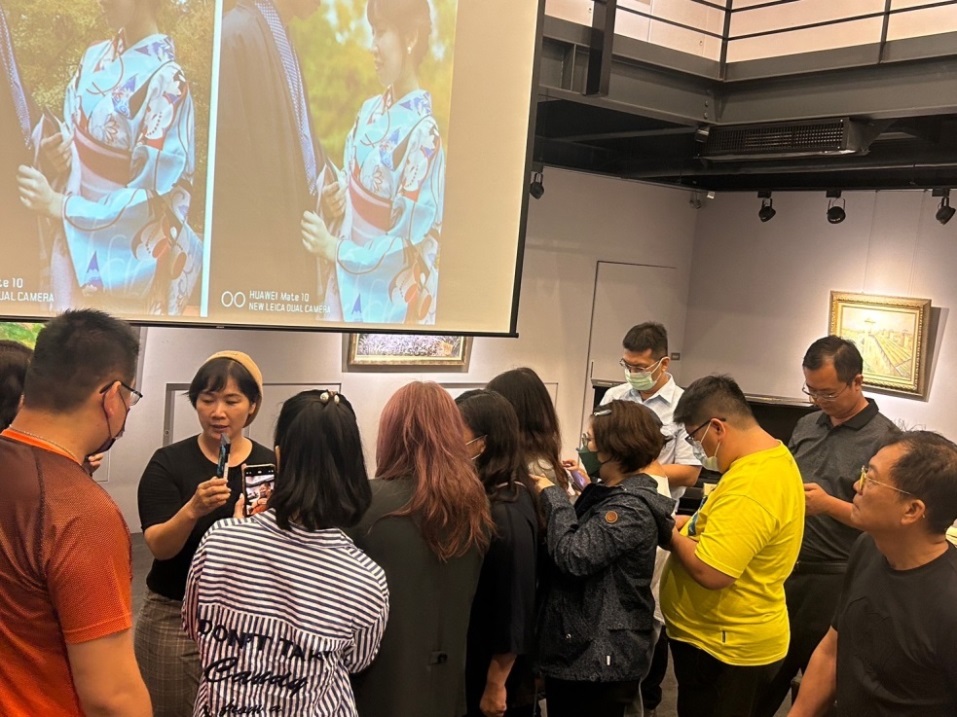 主講 王小路
建築園冶獎比賽評審拍攝支援
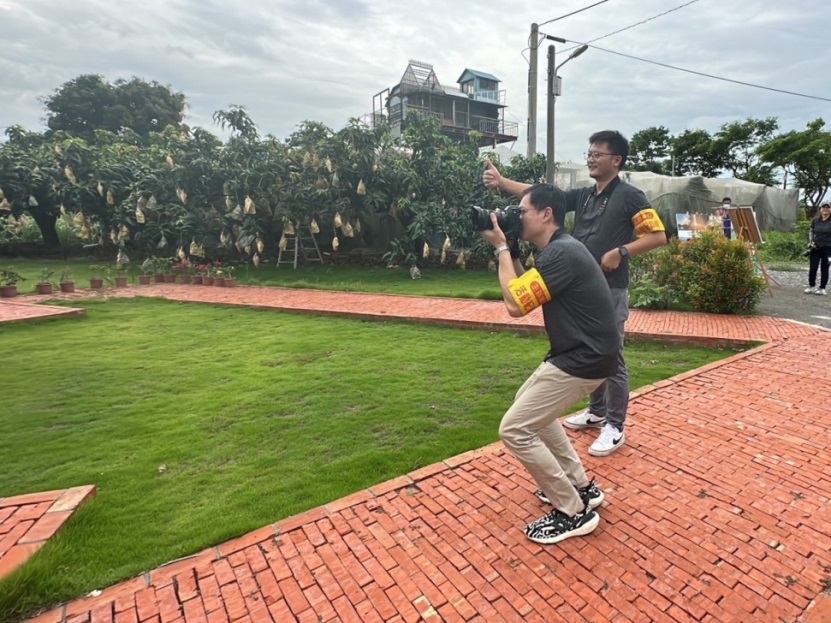 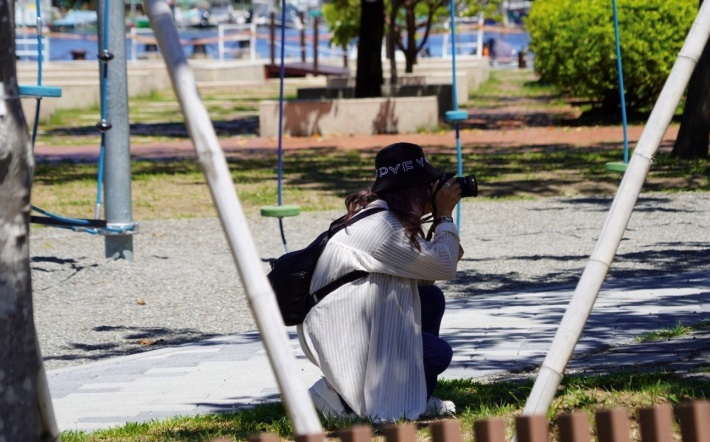 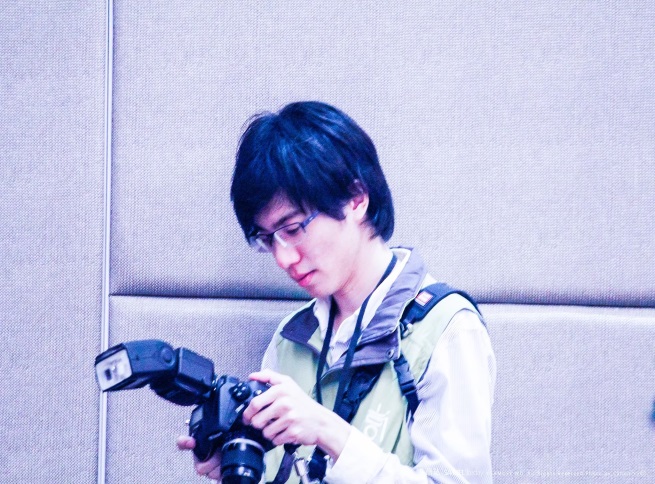 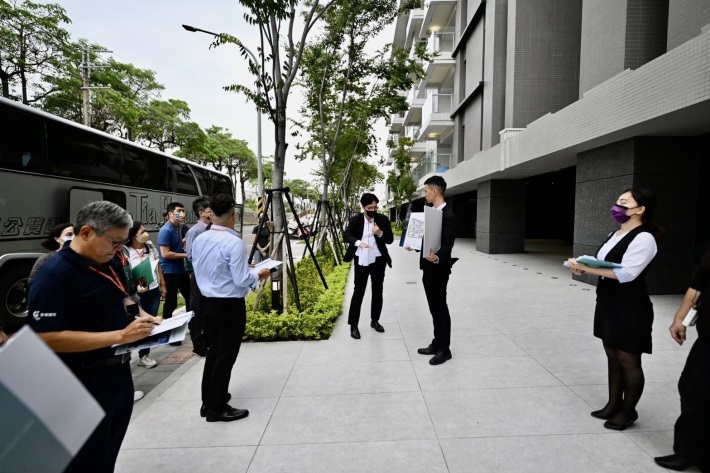 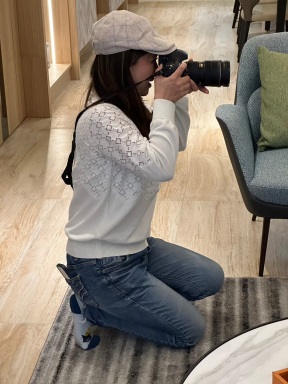 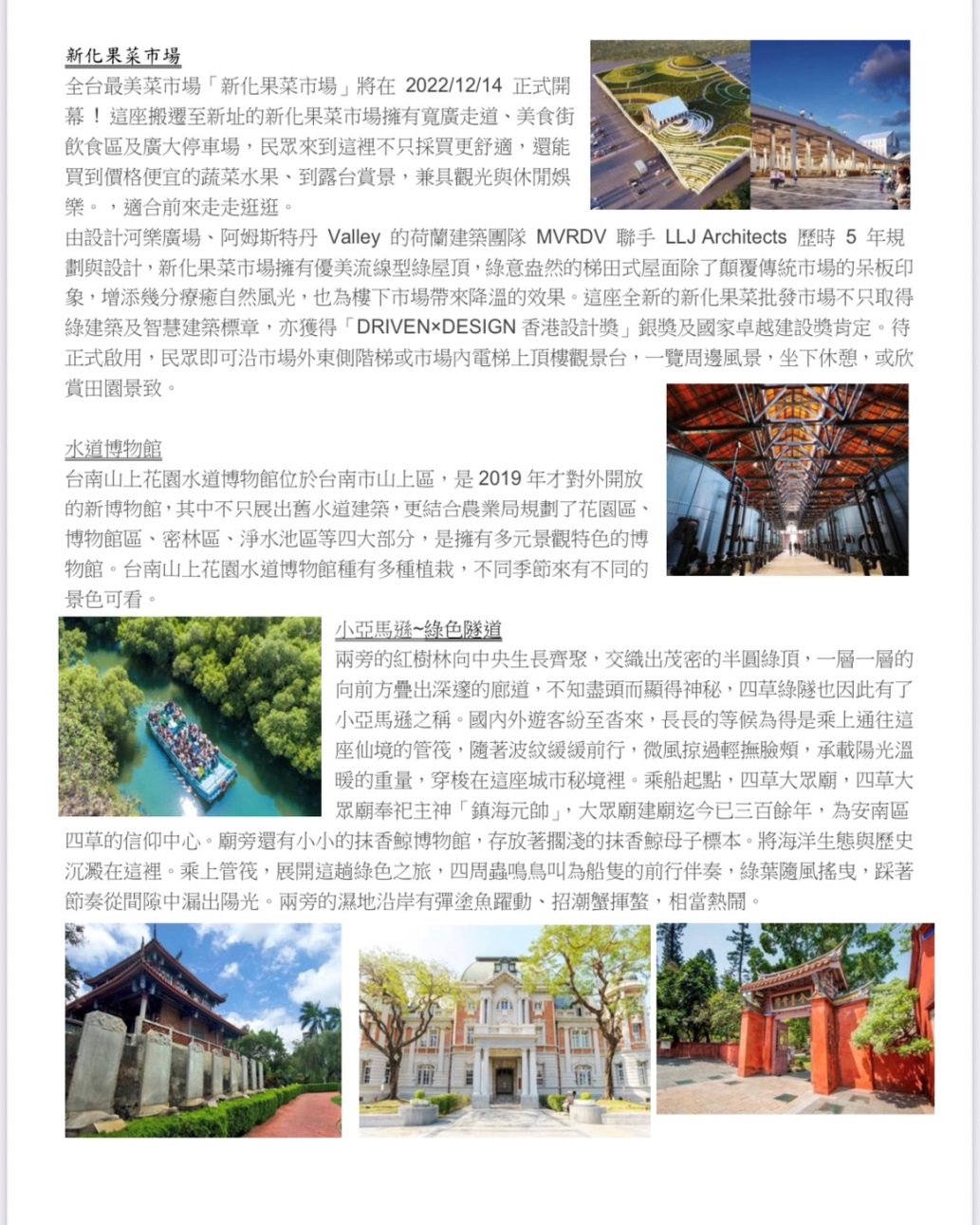 2023北中南高攝影社大會師暨攝影大賽
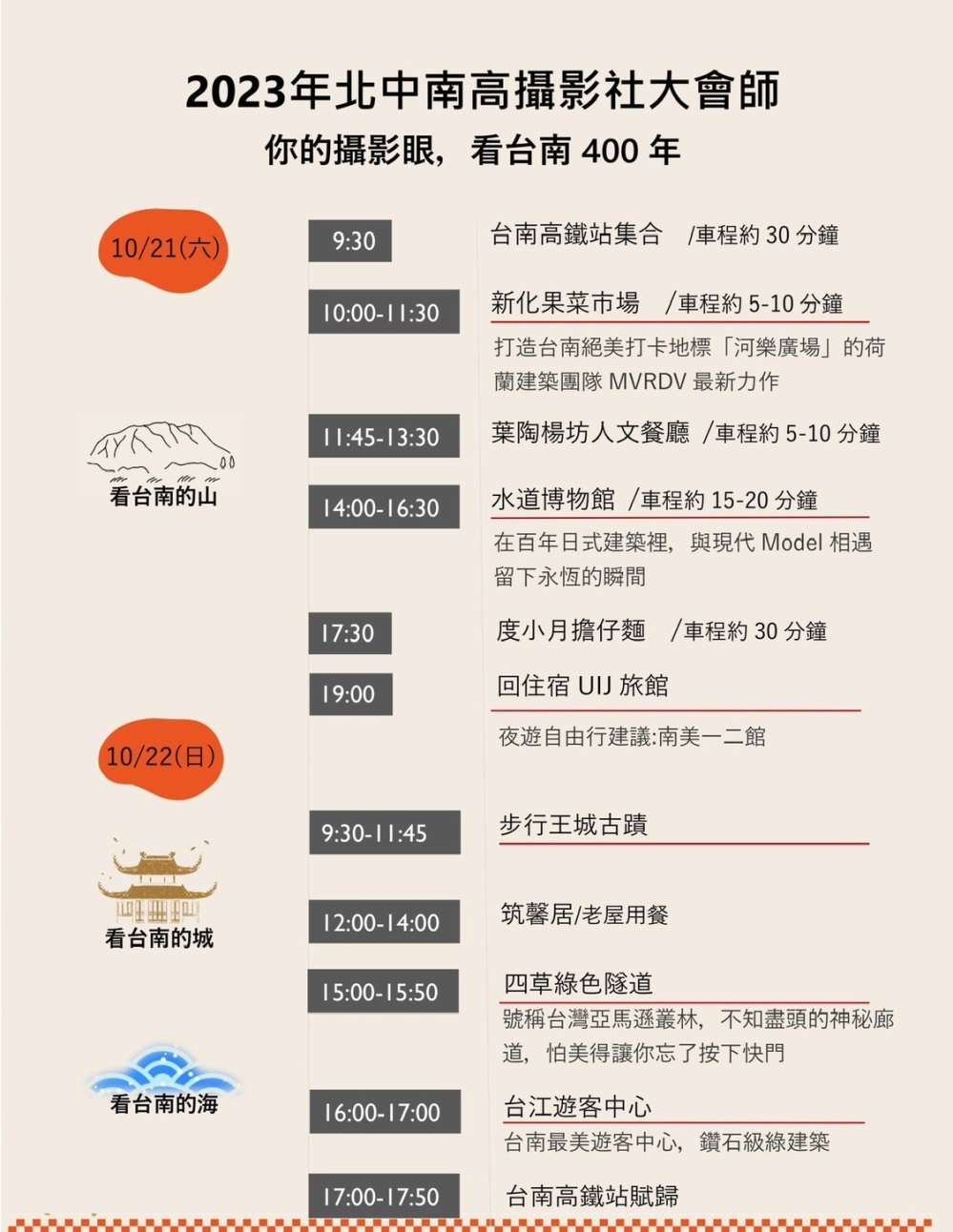 2023北中南高大會師暨攝影大賽
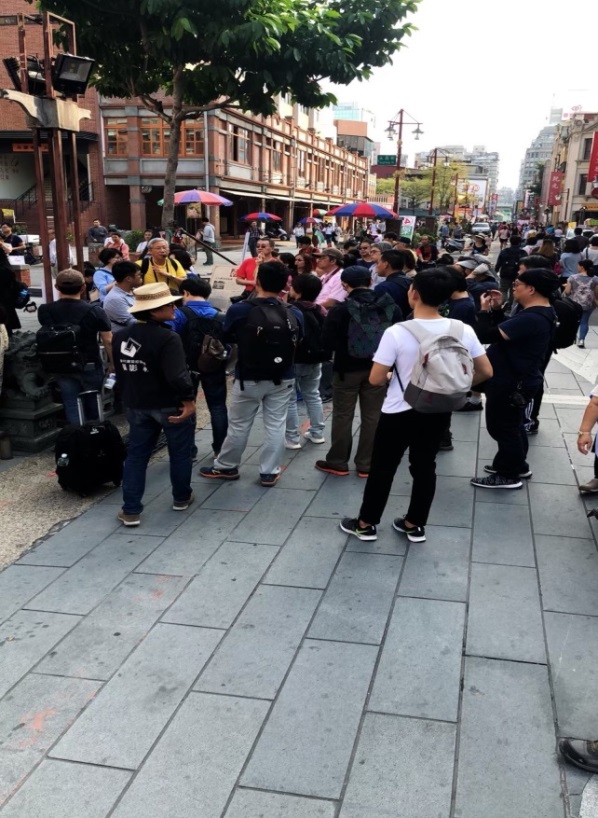 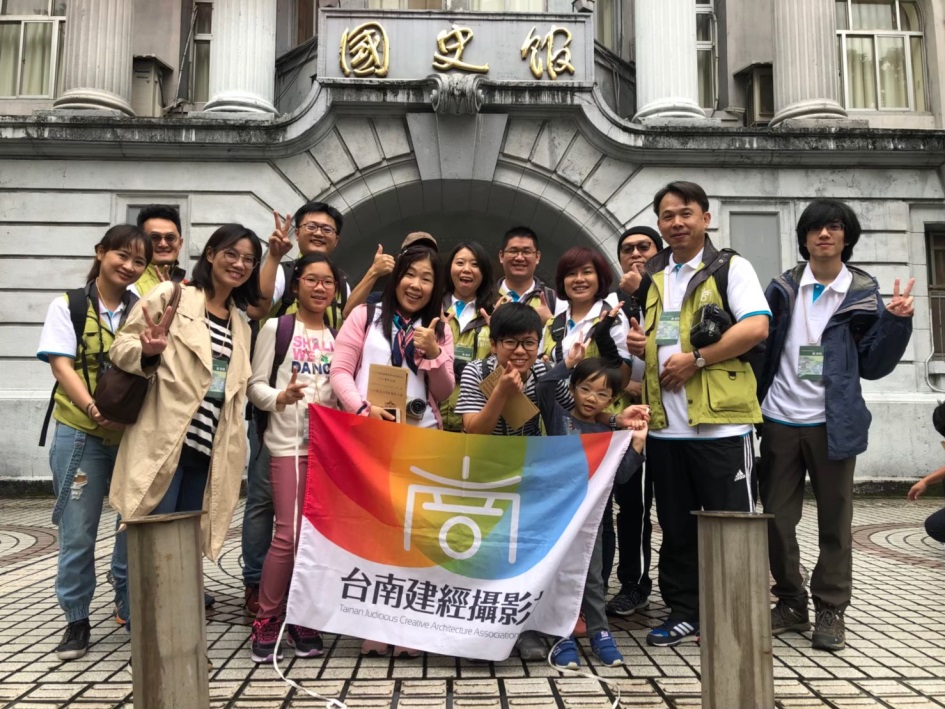 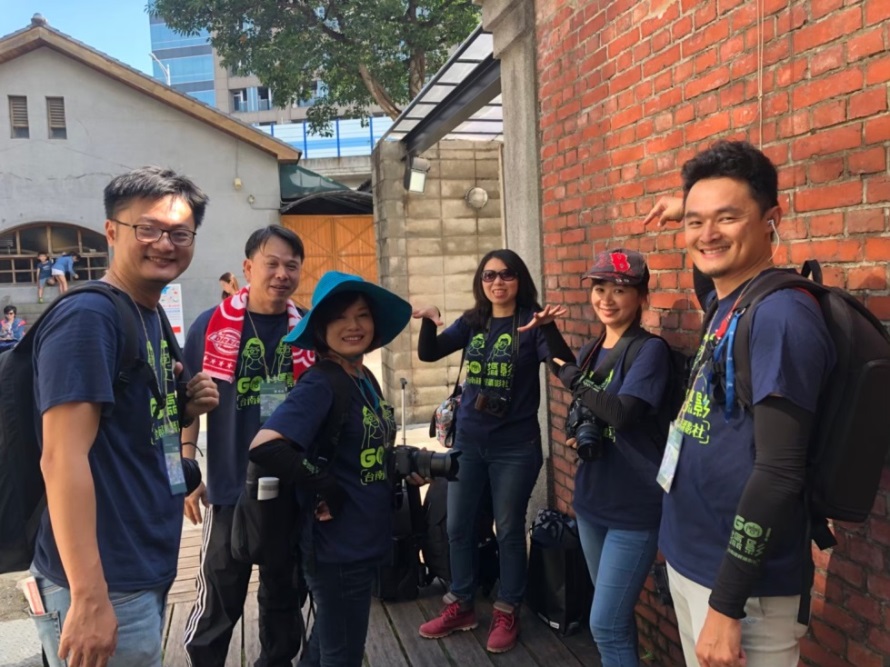 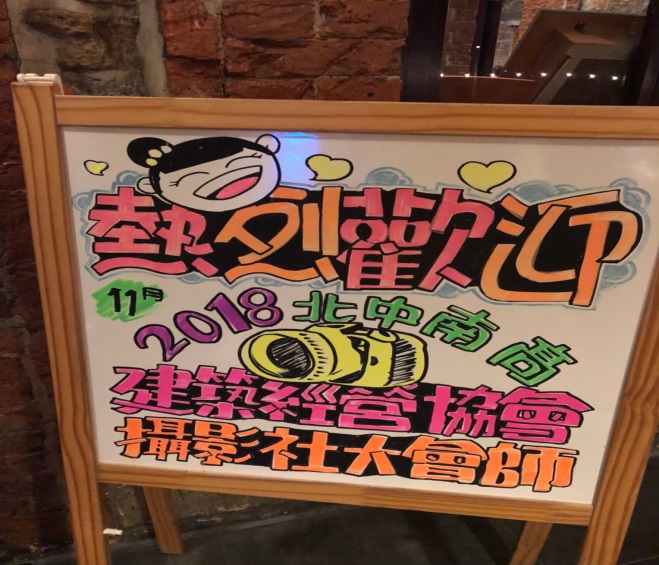 北中南高大會師
台北
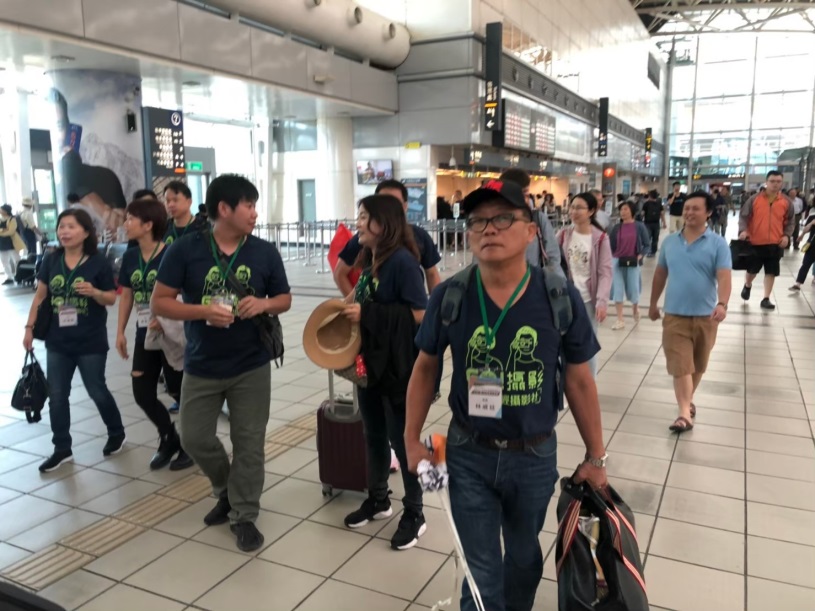 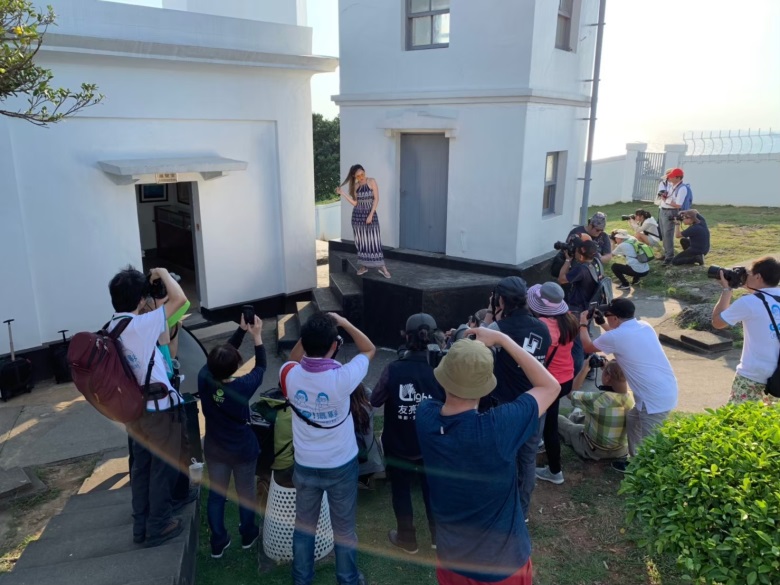 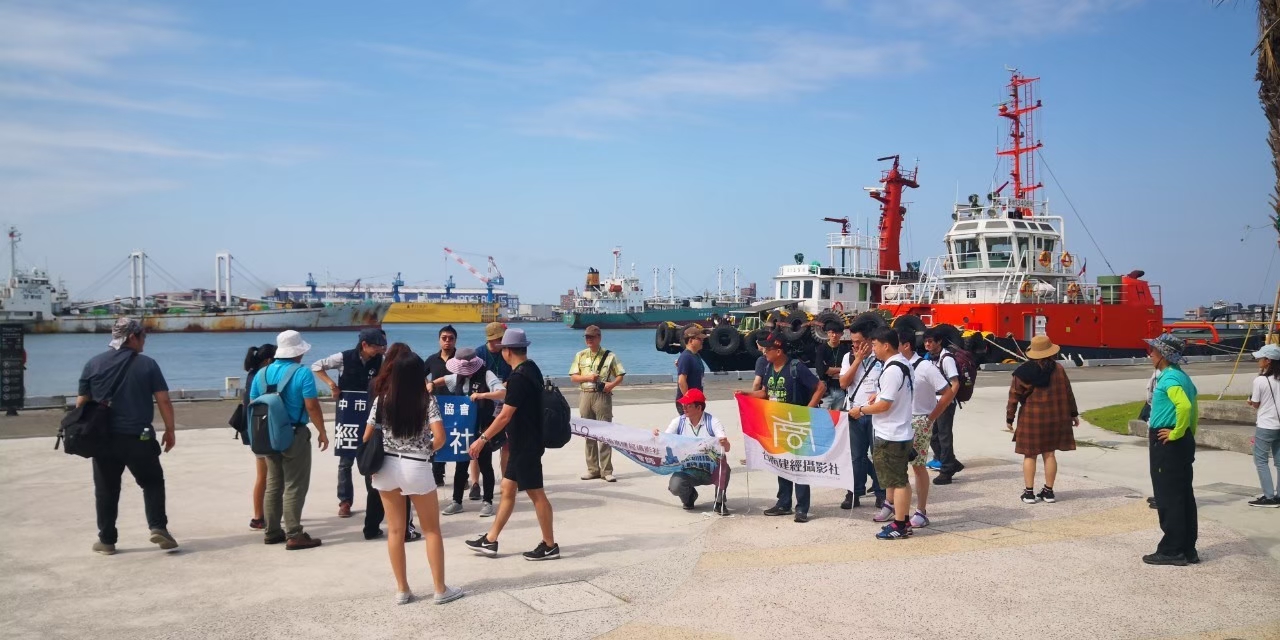 北中南高大會師
高雄
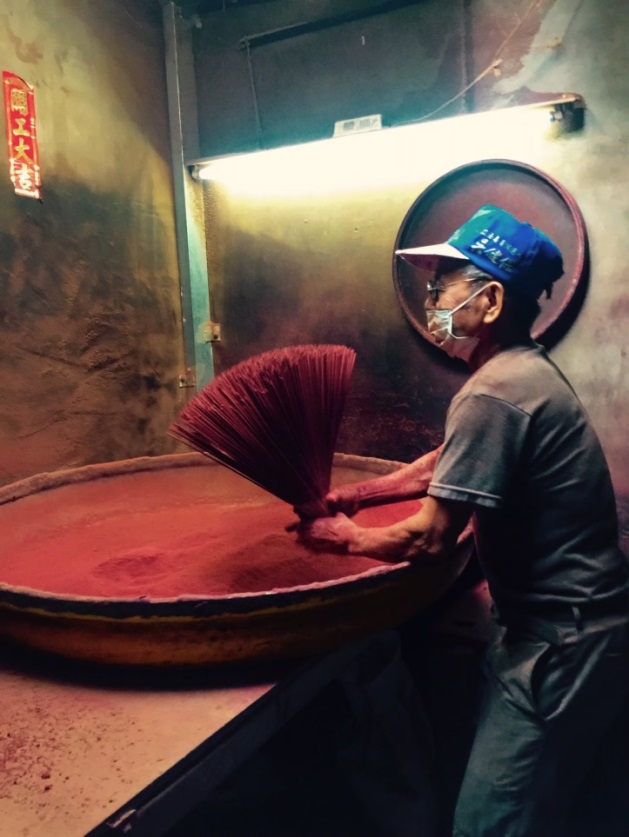 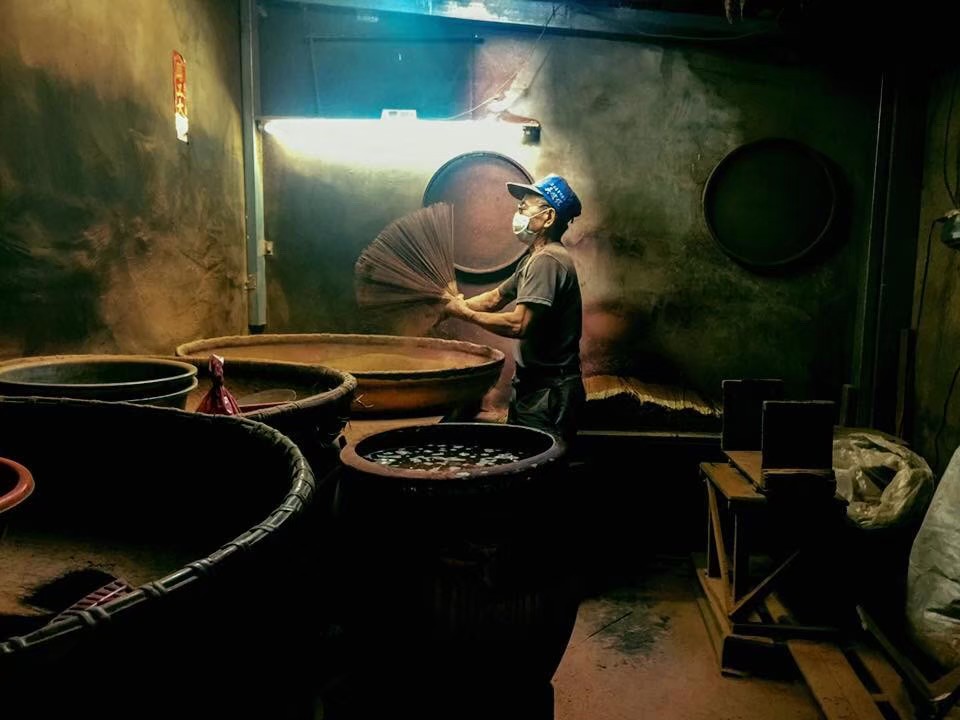 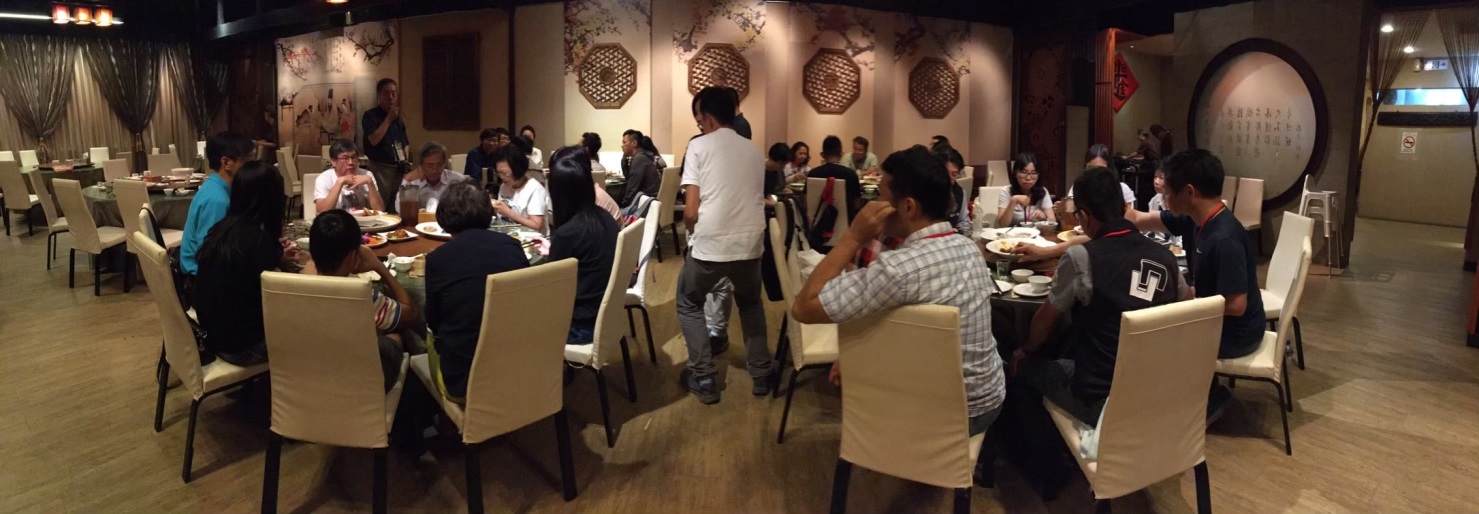 北中南高大會師
台南
旅遊外拍
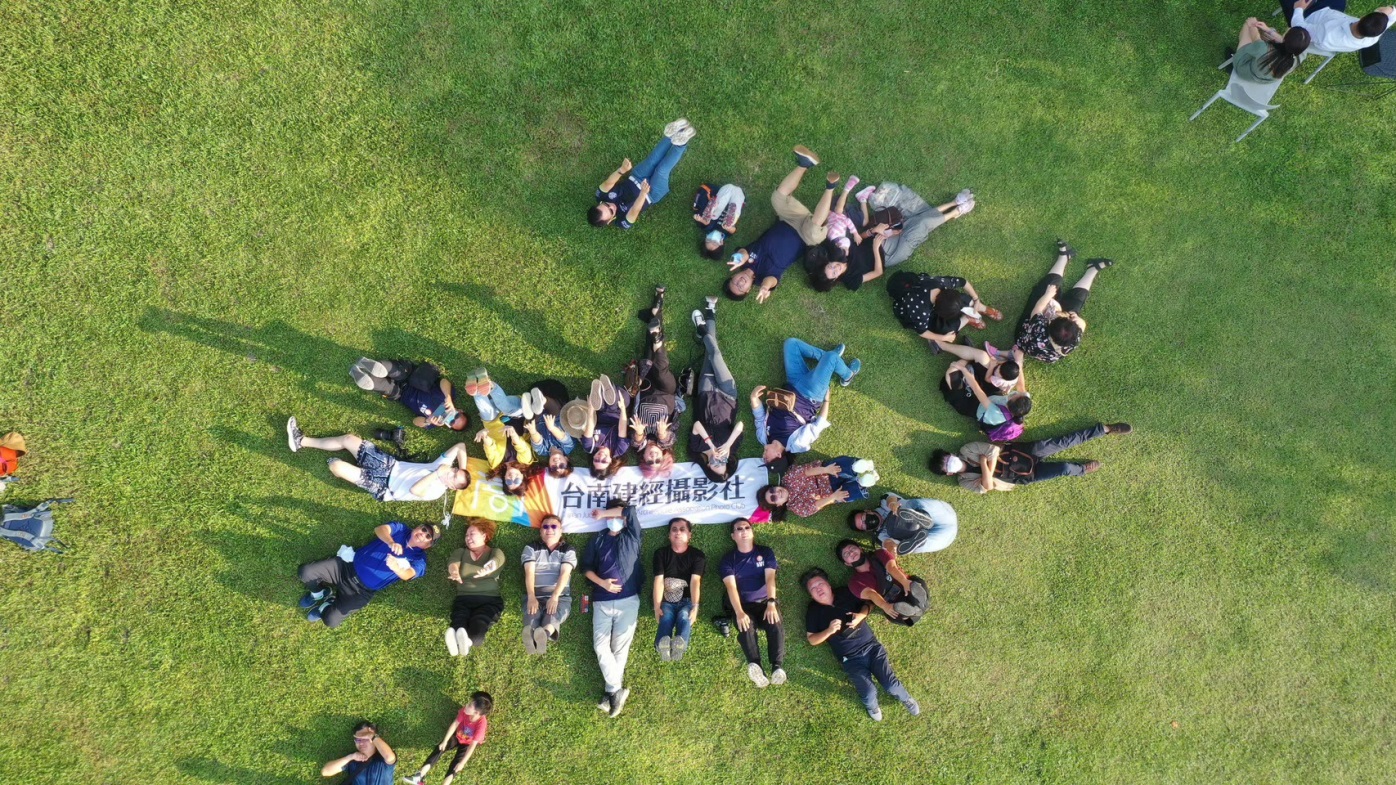 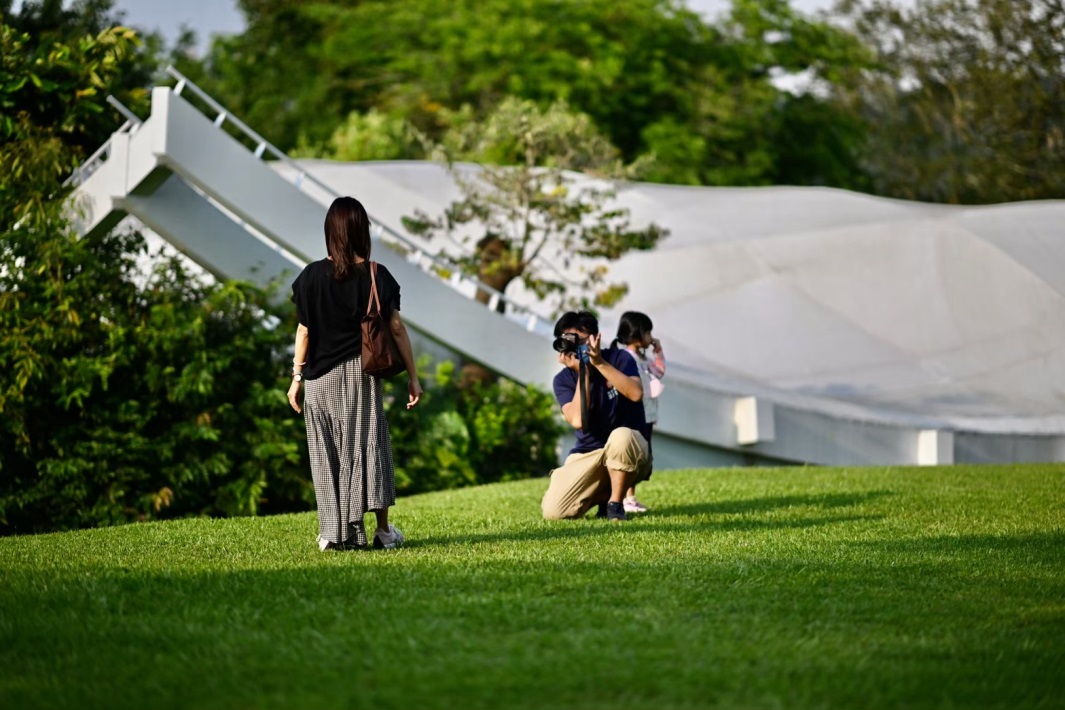 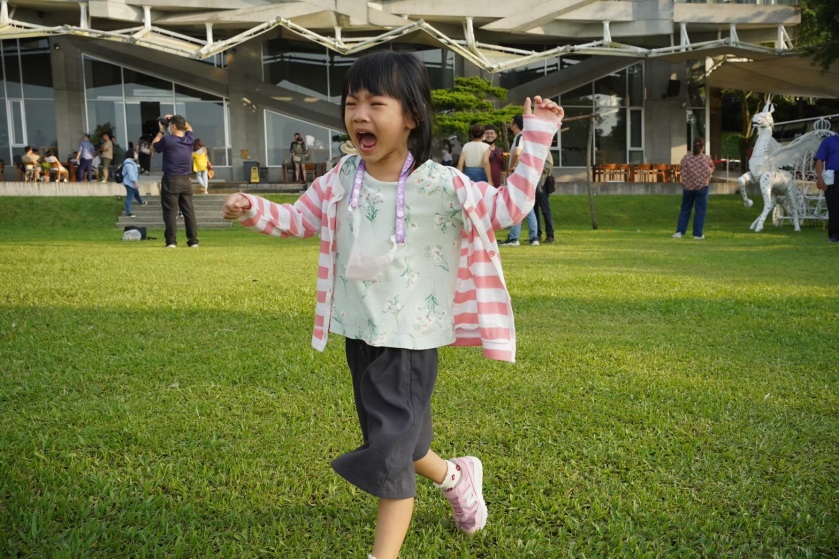 旅遊外拍
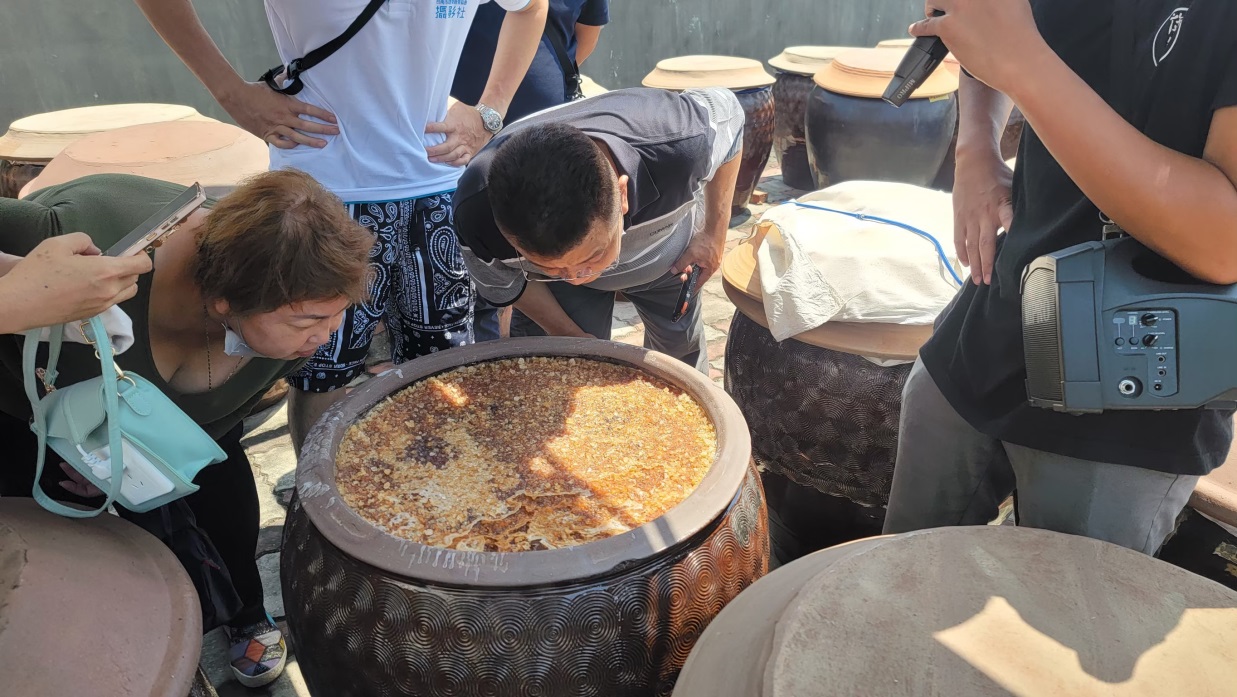 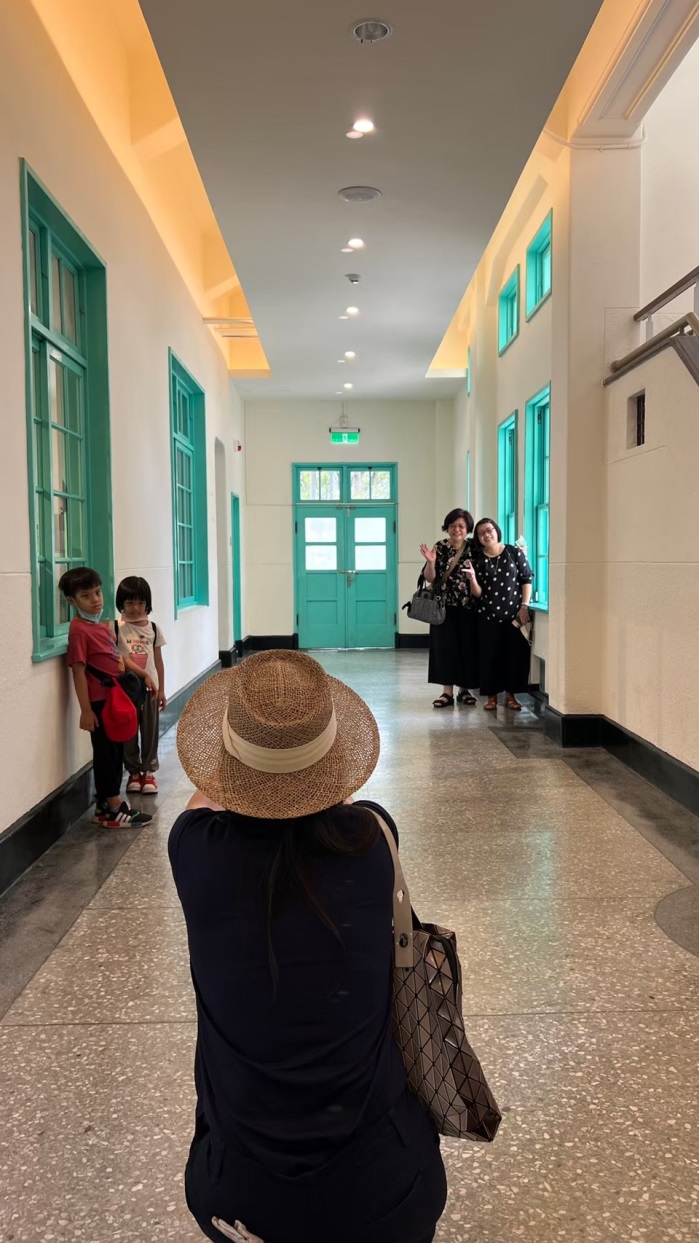 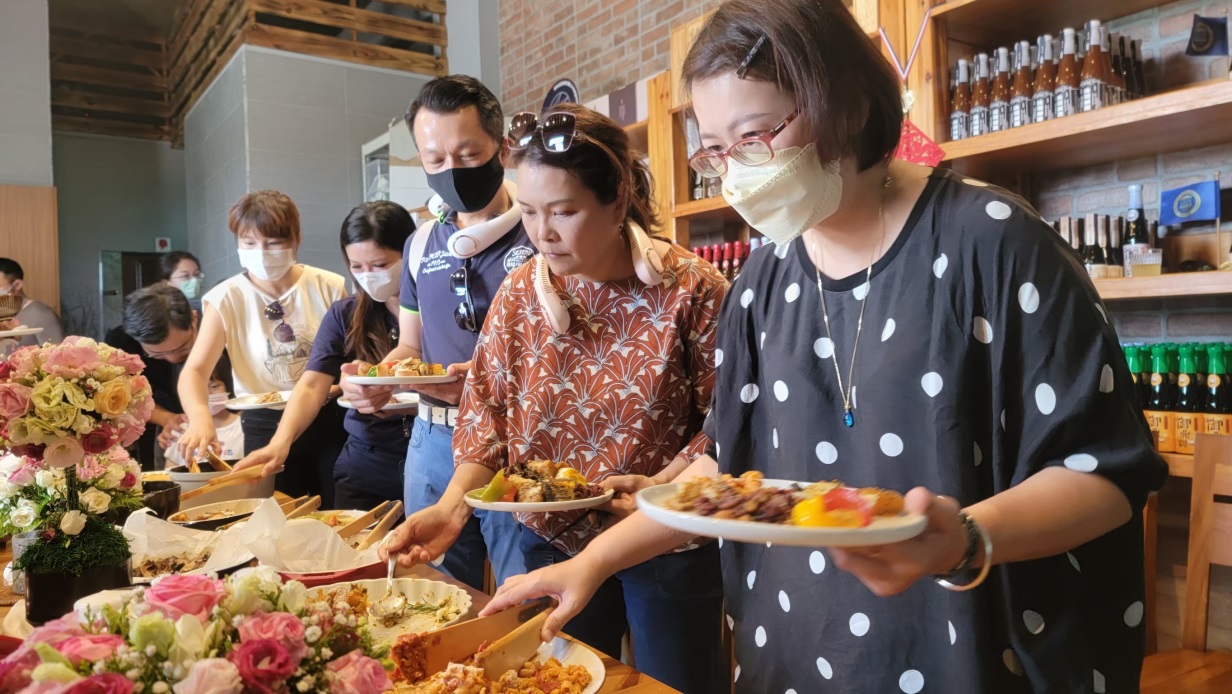 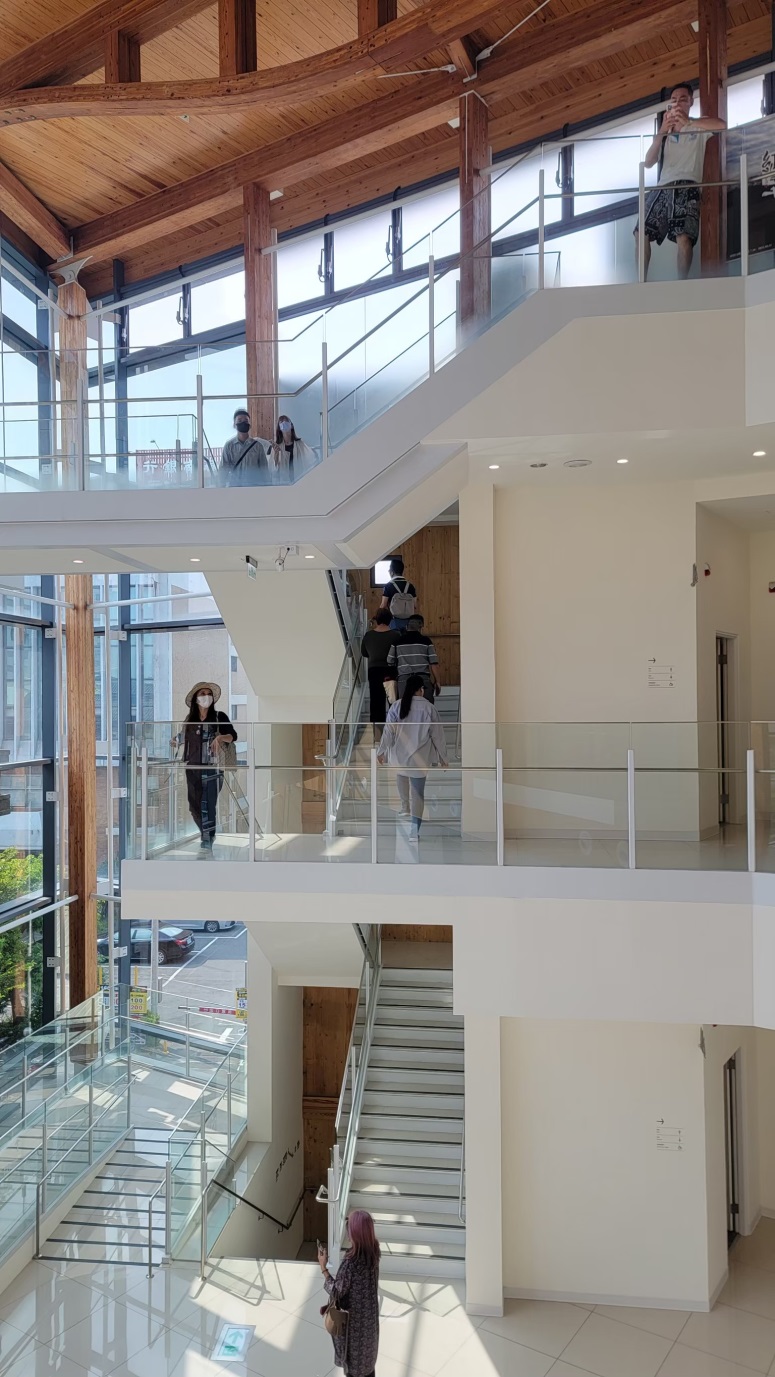 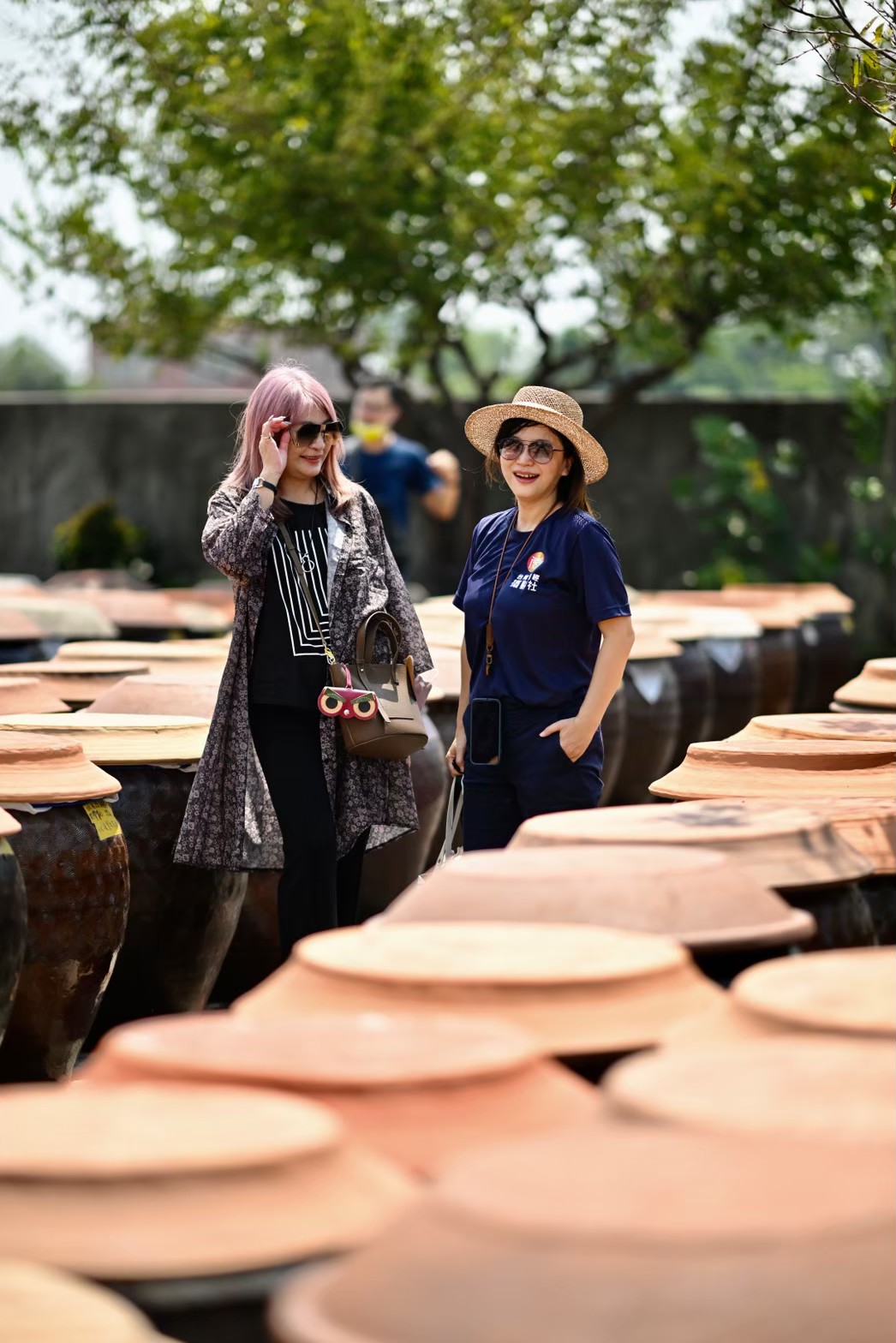 旅遊外拍
旅遊外拍
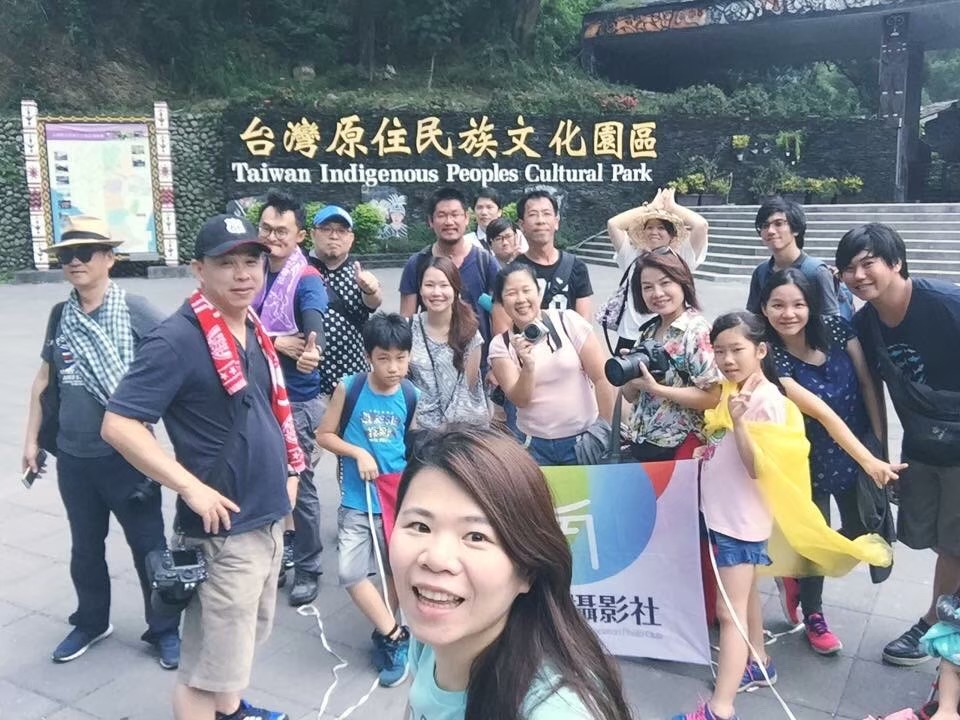 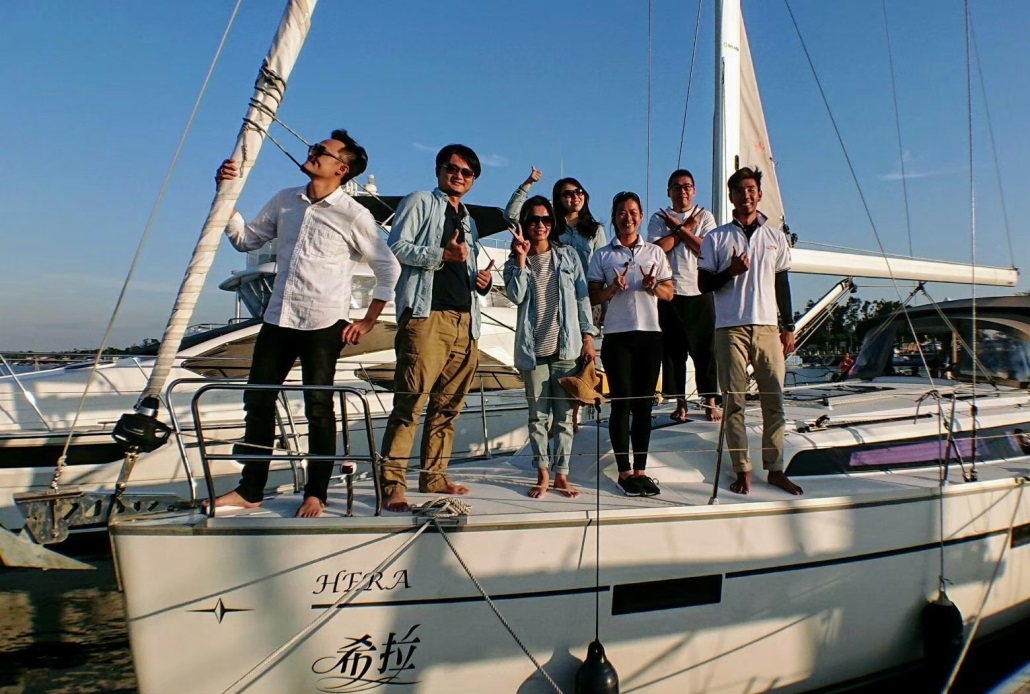 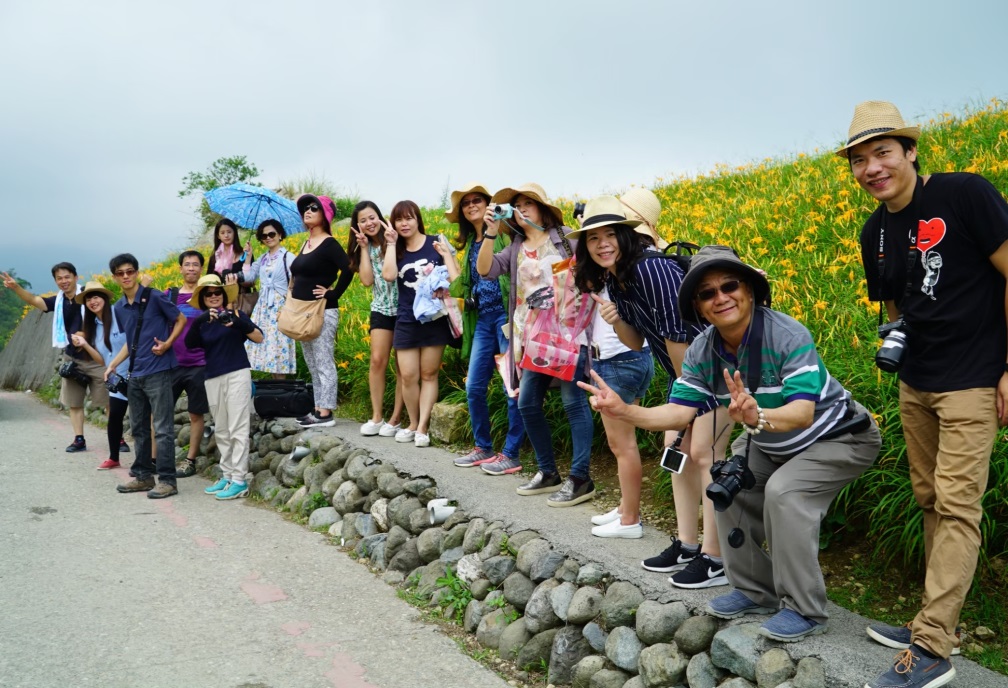 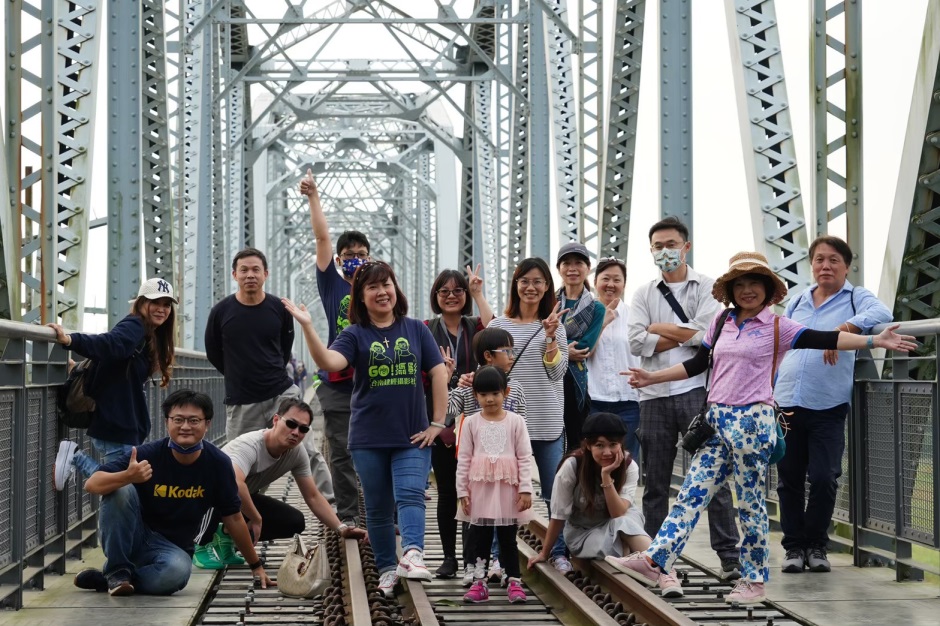 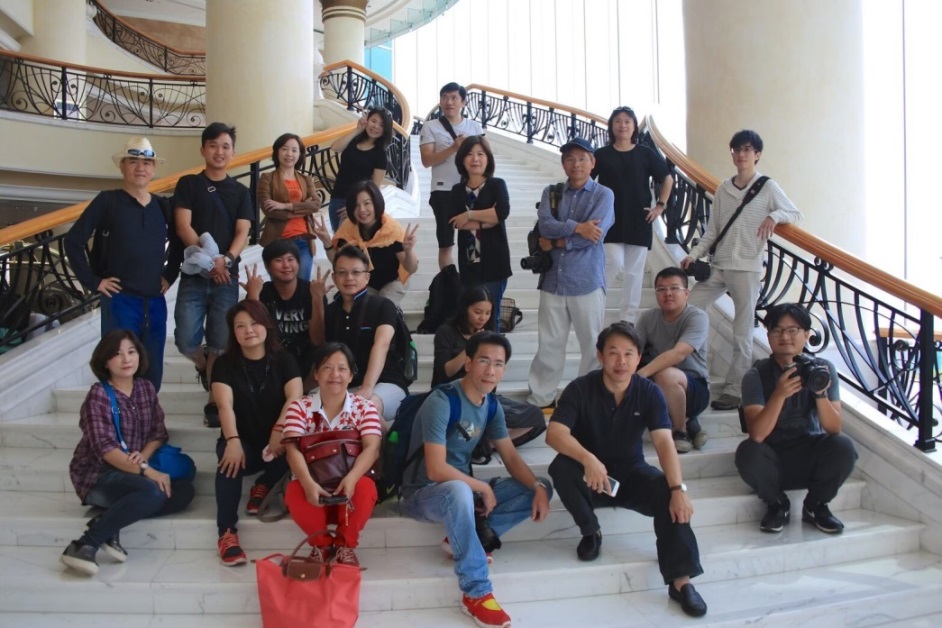 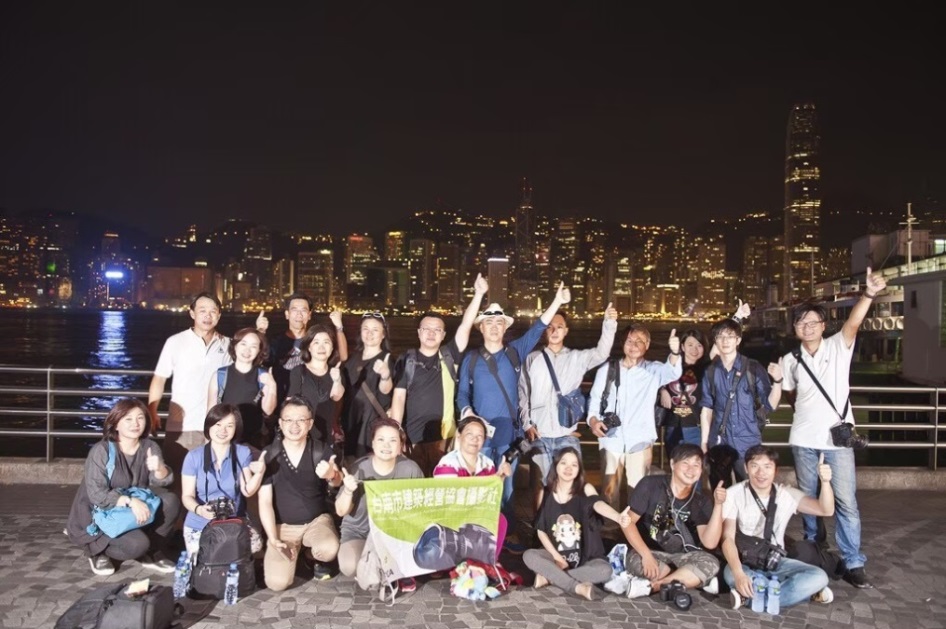 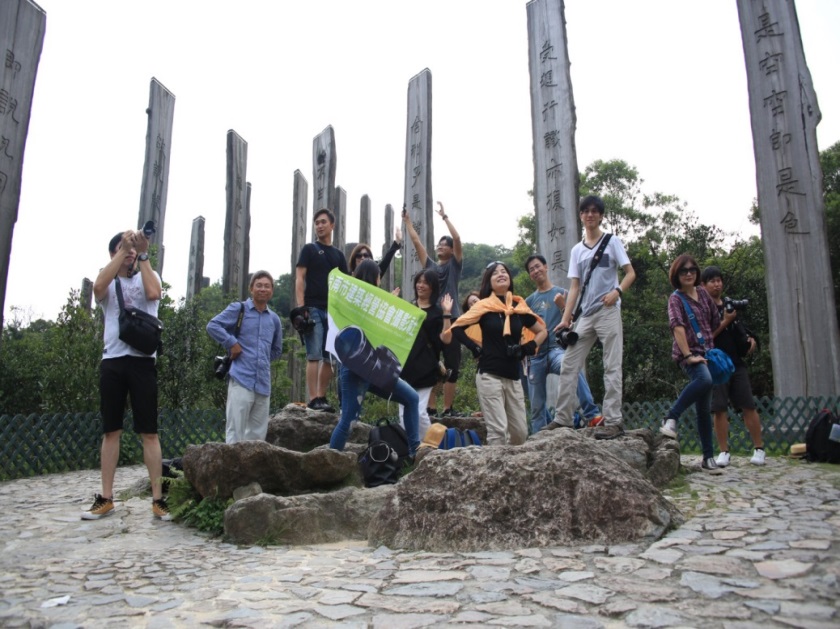 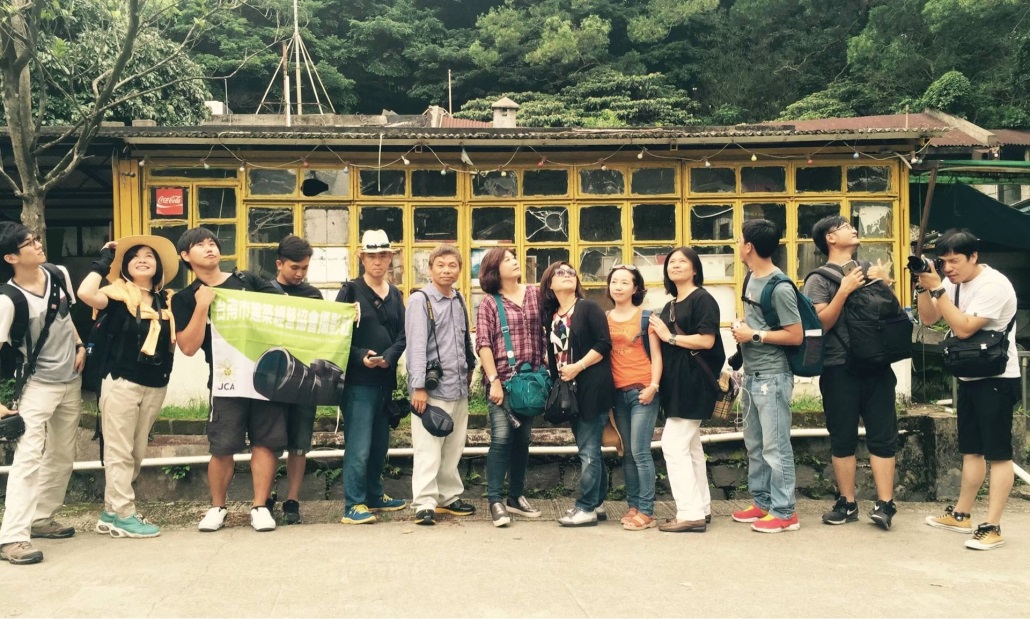 香港旅遊外拍
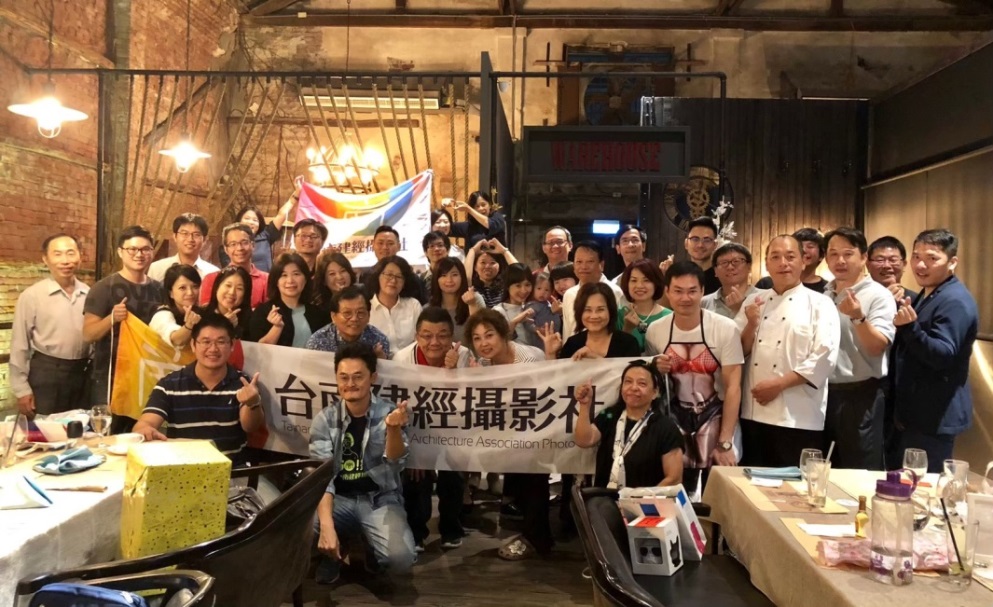 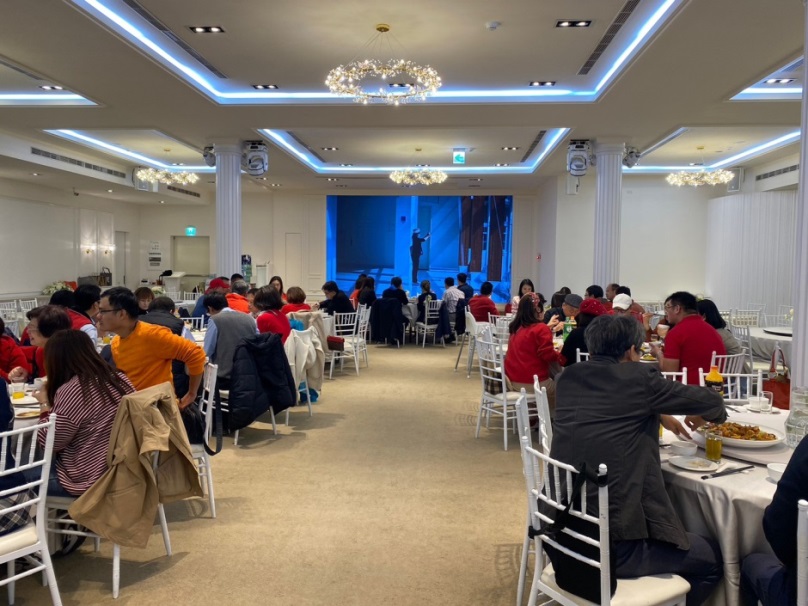 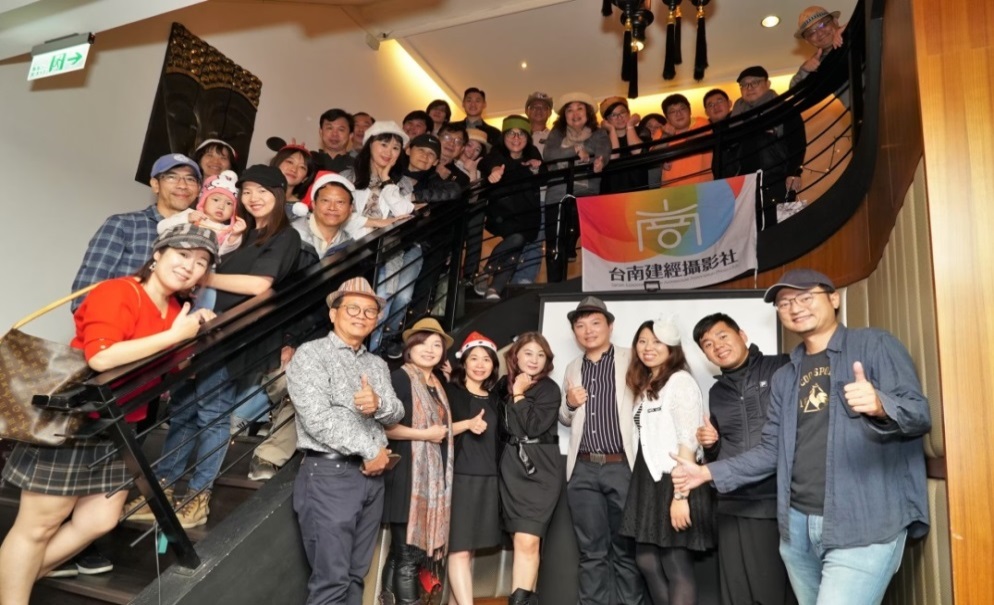 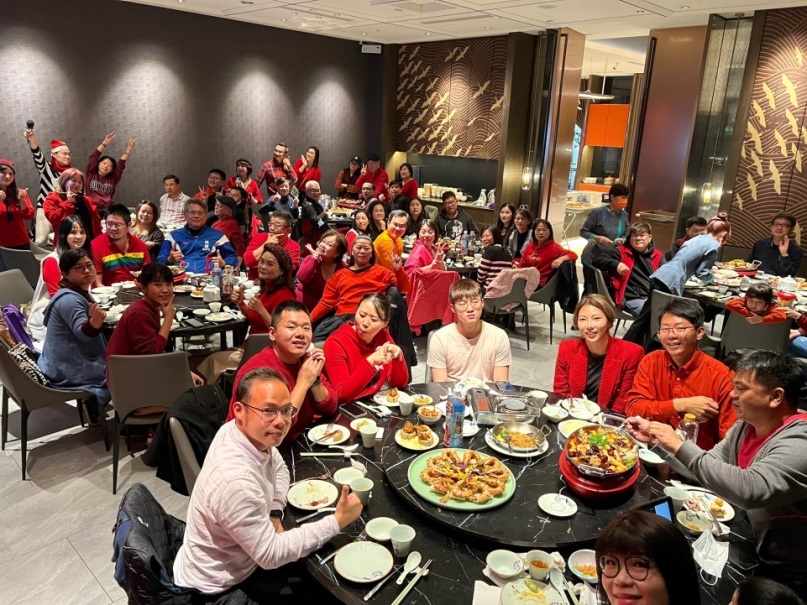 尾牙活動
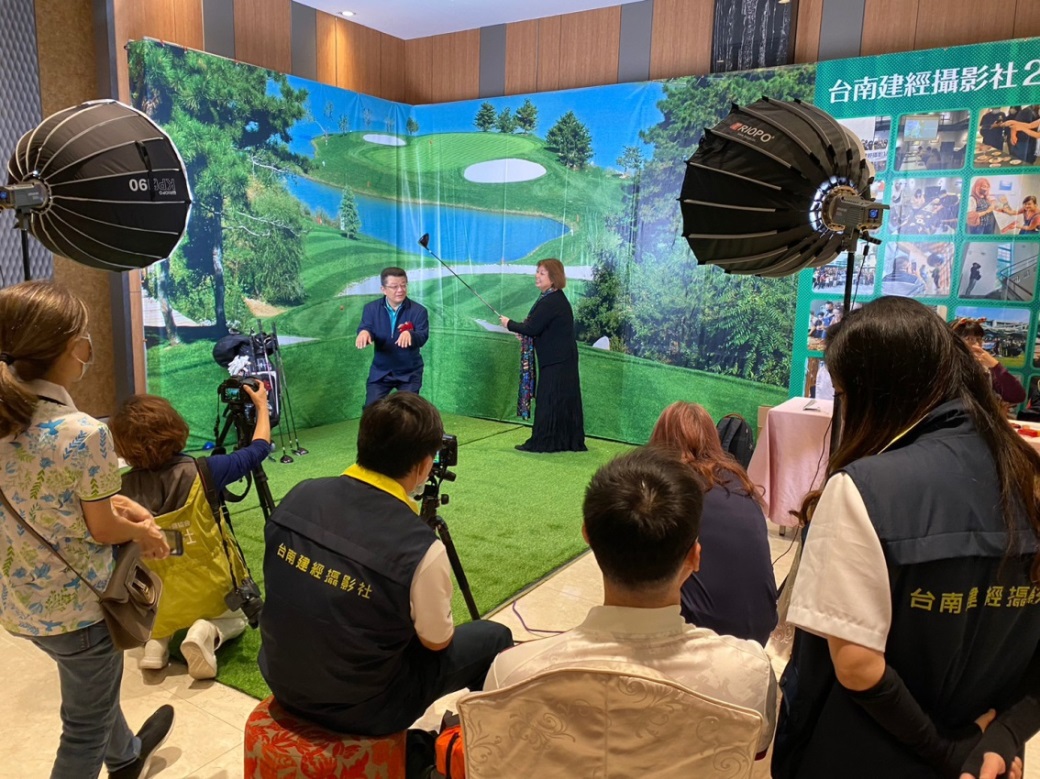 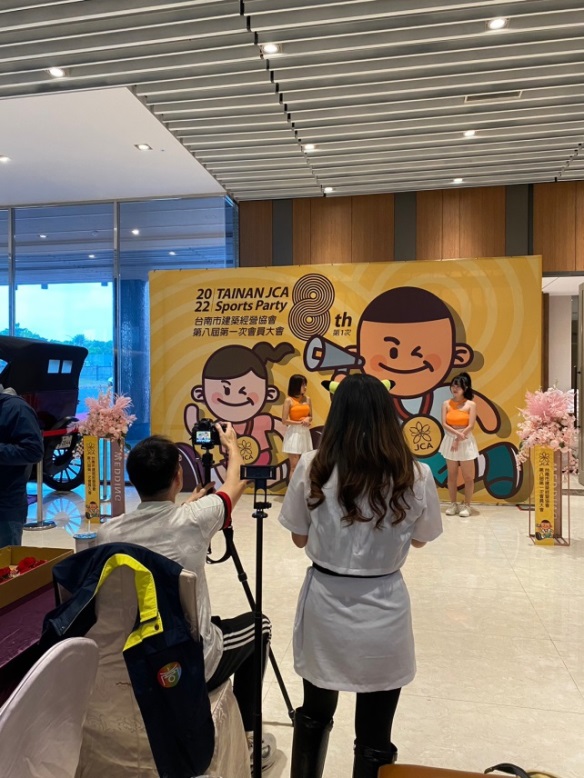 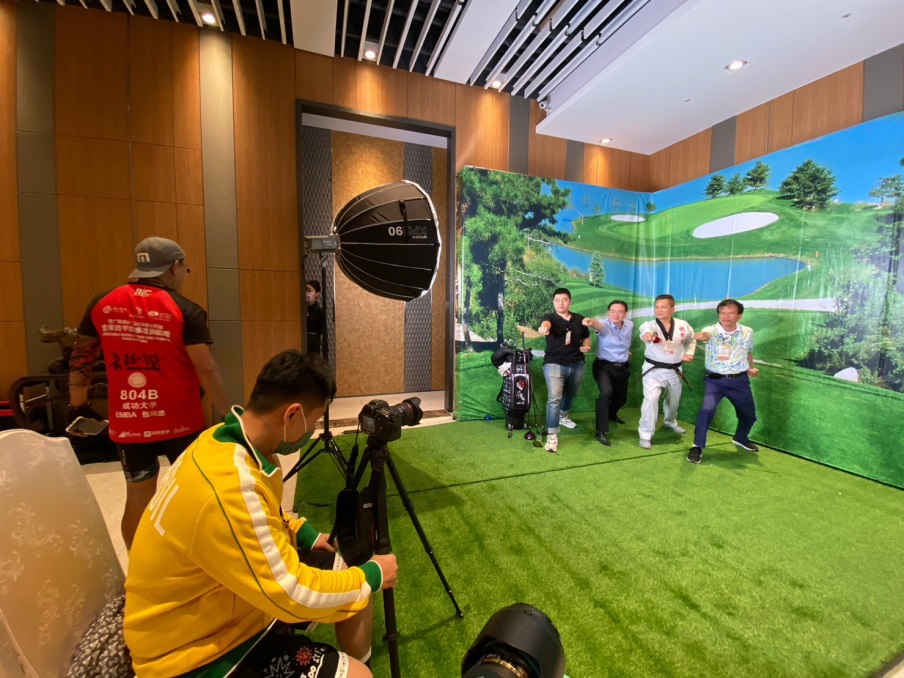 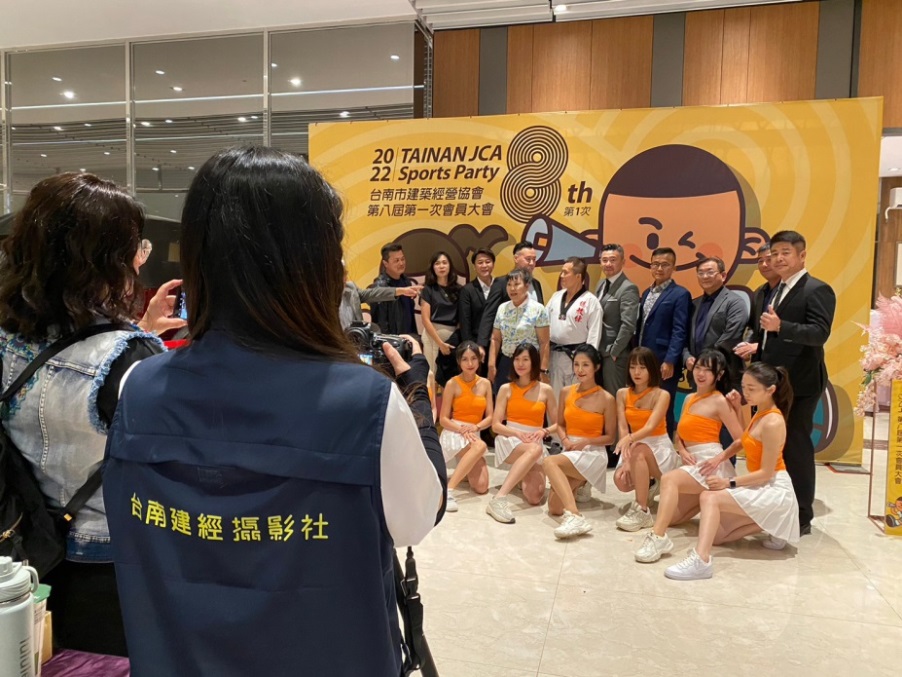 年度大會攝影支援
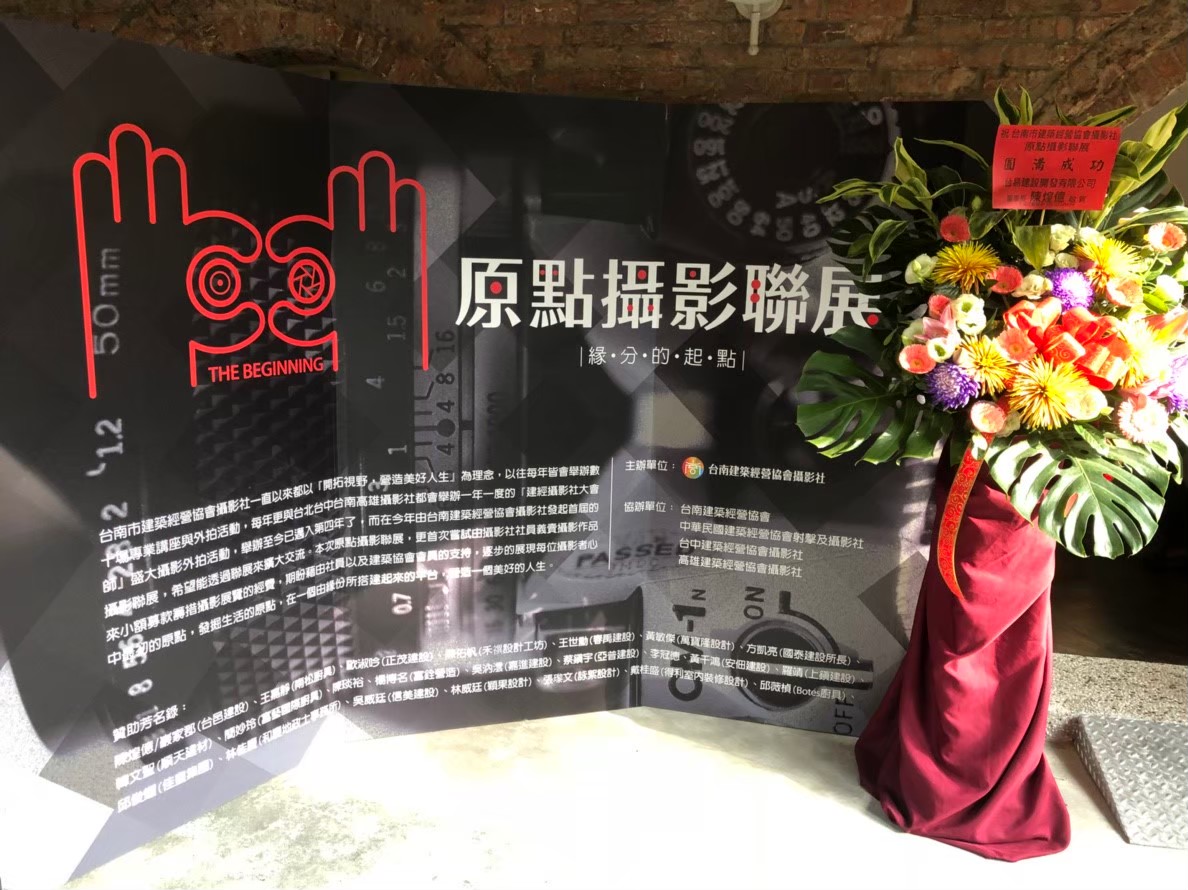 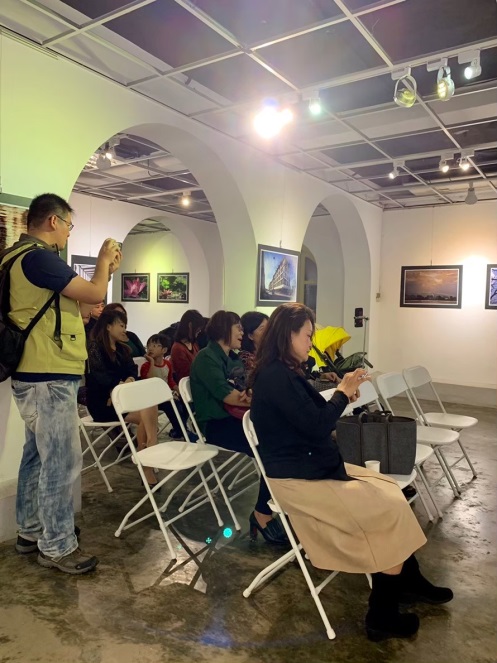 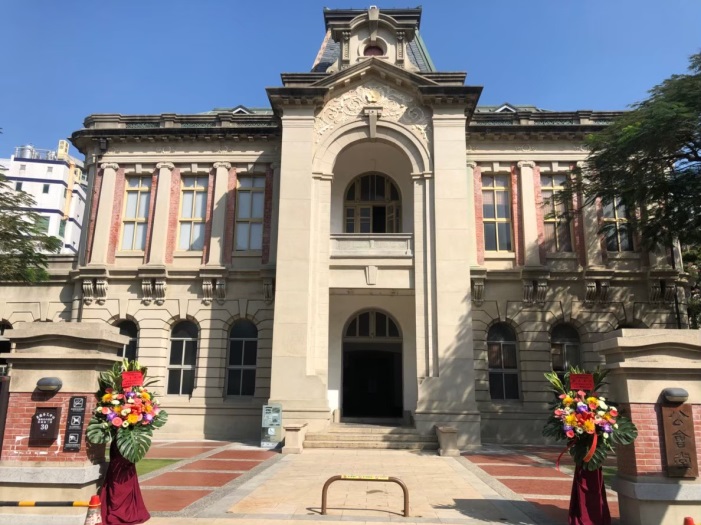 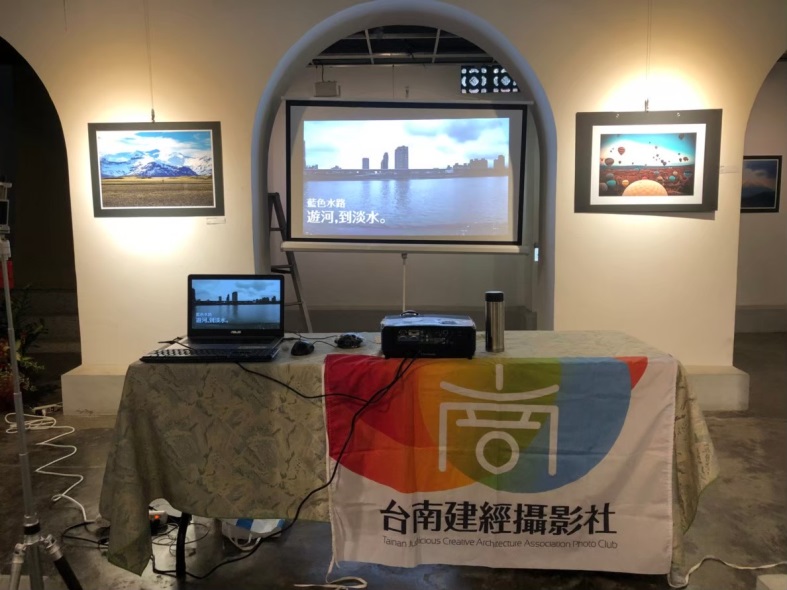 攝影成果展
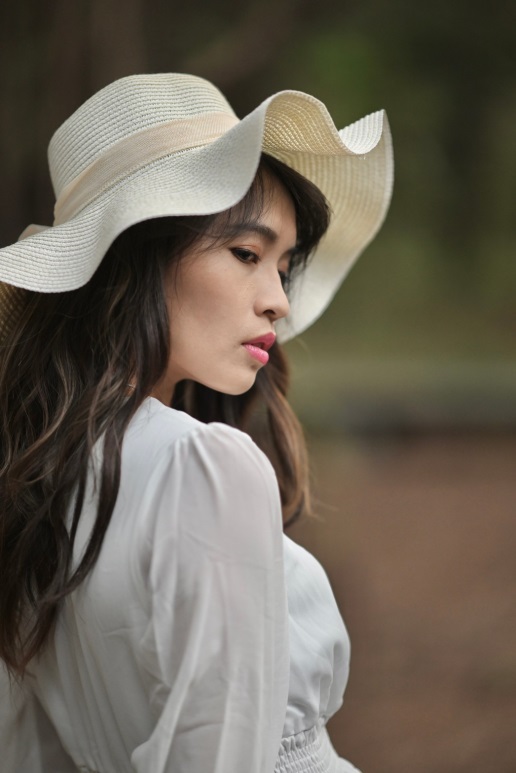 2023北中南高攝影社大會師  在台南
台南建經攝影社歡迎您